Working innovatively and collaboratively to create health and social care communities
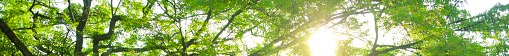 Stirling Health & Care Village Green Project
Clackmannanshire and Stirling Health and Social Care Partnership
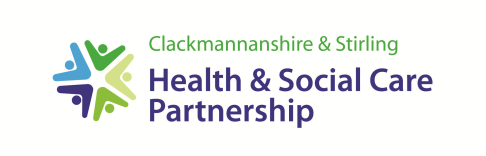 Elaine Cochrane, Senior Health Improvement Officer, CSHSCP

 Krissy Stevenson, Senior Project Officer, TCV
Session outcomes
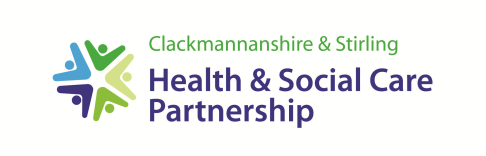 An increased awareness of how to create collaborative partnerships which 
  enable people to access support and activities to improve their health.
A greater appreciation of the untapped opportunities available within communities and of how to harness these for wider benefit.
Exploration of some of the practical mechanisms used, constraints and  
   solutions that arise when using a community development approach .
Health Improvement overarching aims
Improve mental wellbeing
Reduce health inequalities
People already onsite
Targeted interventions
Community groups
Community link workers
Social prescribing
EQIA 
Accessible site
Free at the point of use
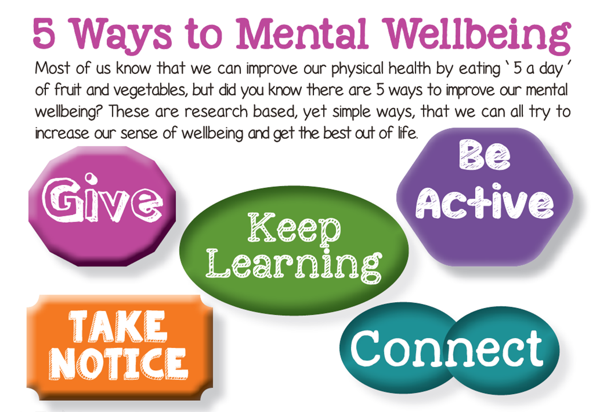 What?
Maximise the health and wellbeing potentials of the available space
Social prescribing hub
Encouraging people outdoors
Outdoor clinical spaces
Link inside to the outside
Provide indoor and outdoor venues
Underpinned by
increase biodiversity 
circular economy 
accessibility
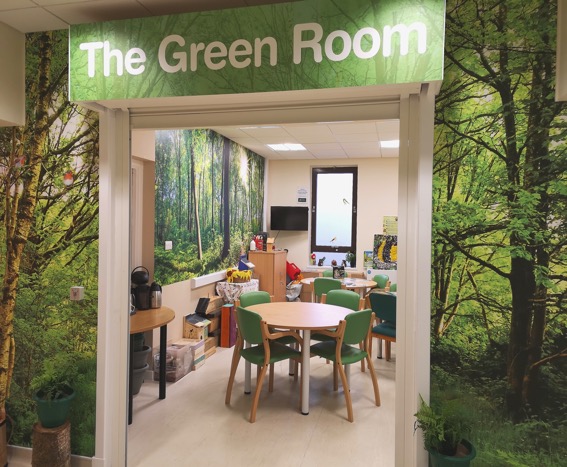 Where?
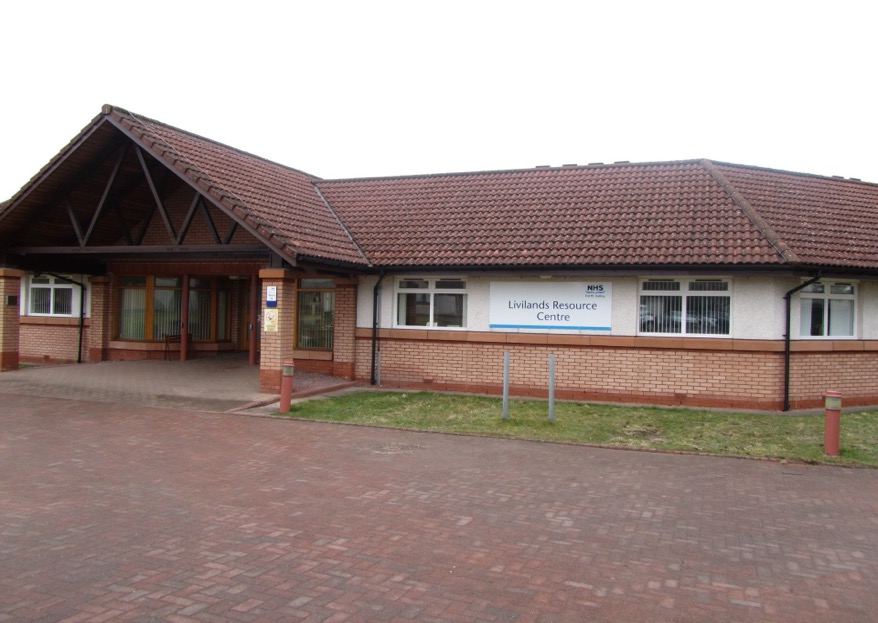 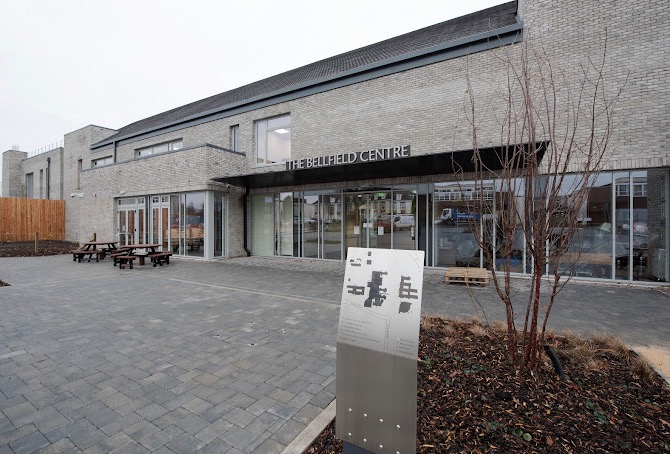 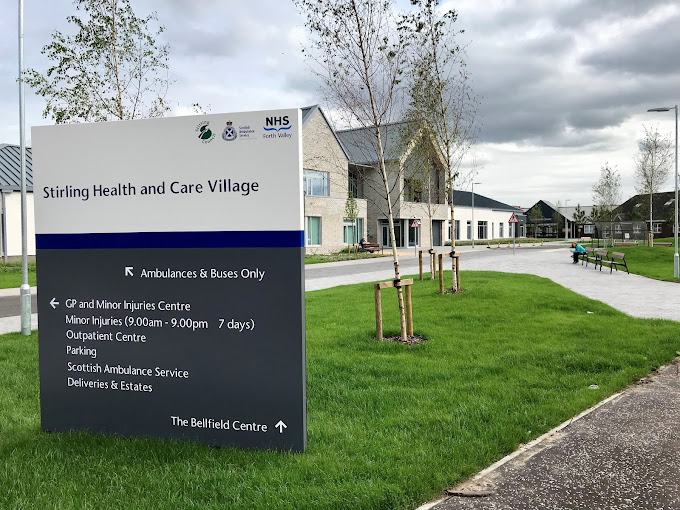 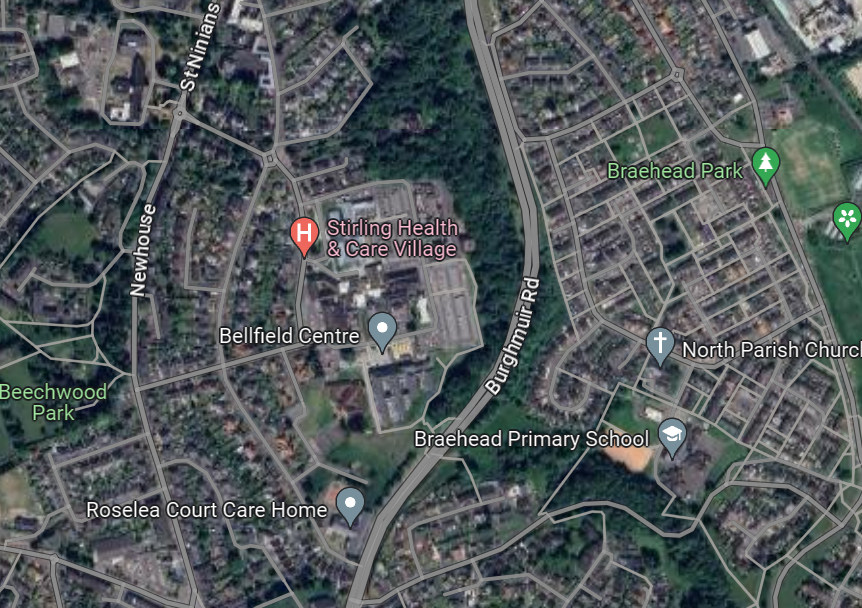 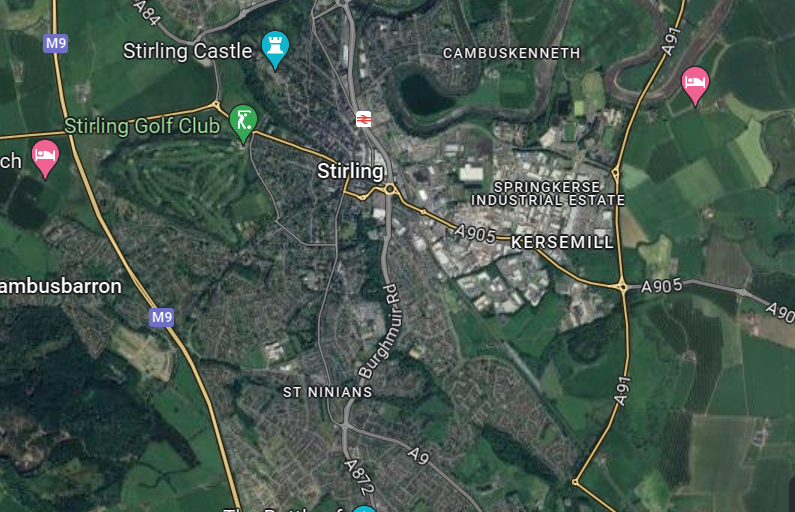 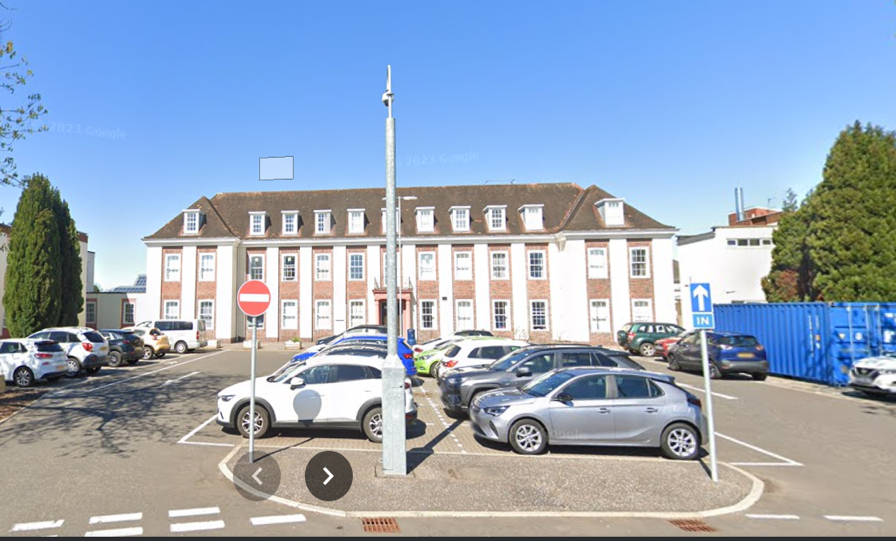 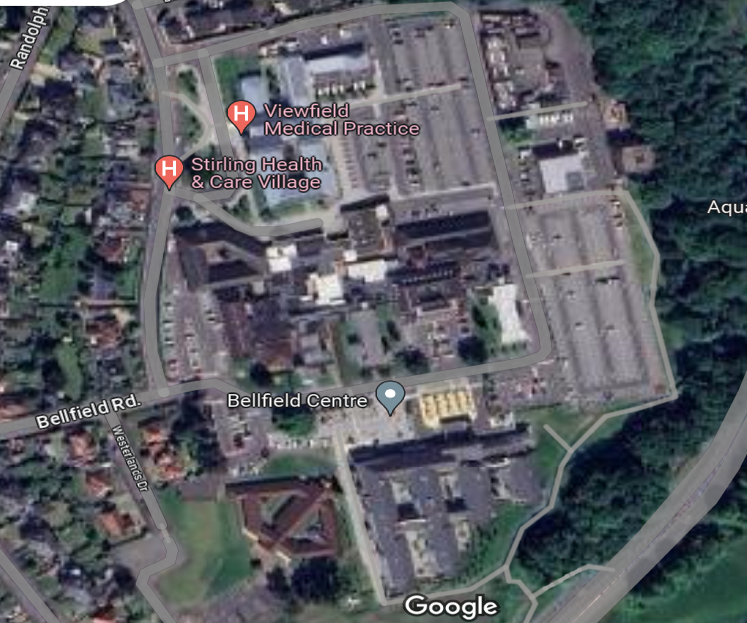 Stirling Health 
and 
Care Village
How?
TCV
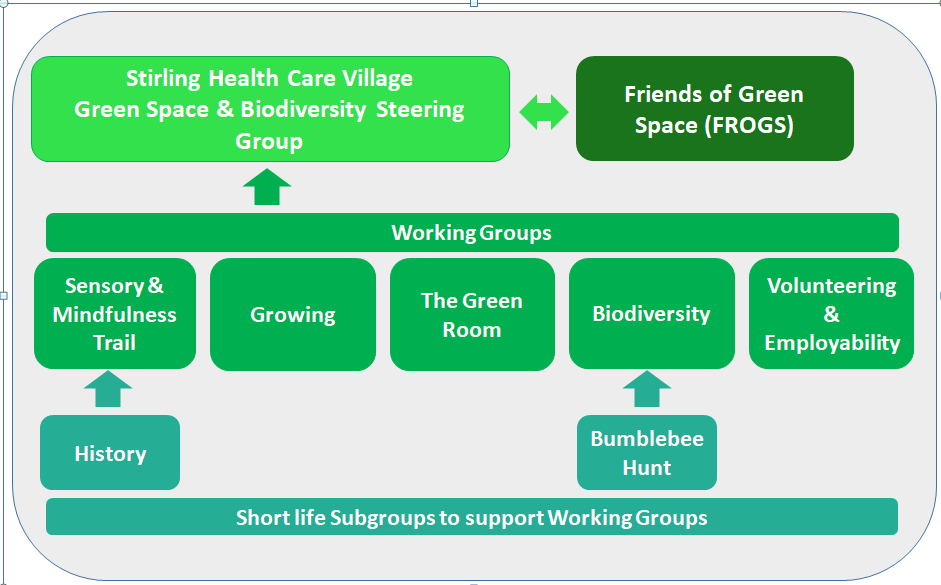 Scoping exercise
Stakeholder sign up
Steering Group
Working Groups
Flexibility
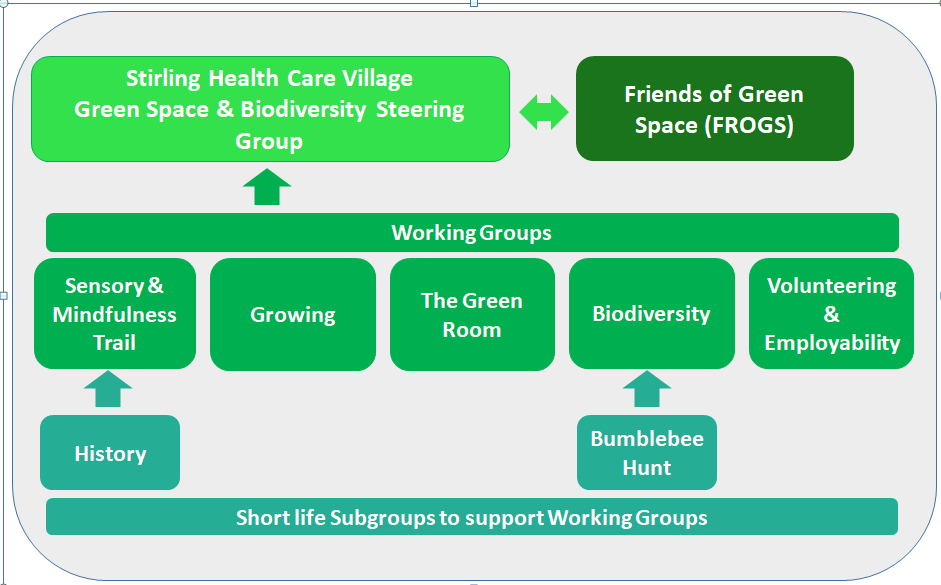 Who?
Designed to benefit:

Patients 
Staff
Relatives/visitors
Community groups
Residents
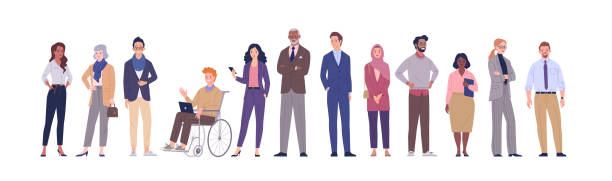 Why?
Develop social prescribing opportunities
Financial cutbacks - pooling resources
Strong evidence of benefits of nature on mental & physical health
Green spaces - important role to play in tackling health inequalities 
Linking small isolated green spaces
Integrate a coordinated use of limited space
DL38 - improve sustainability and biodiversity
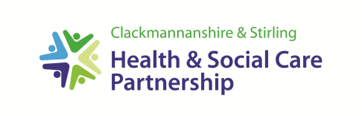 When?
Sept 2021
April 2022
June 2022
March 2023
April 2024
Ongoing
Sept 2024
Community development of the site
Village Green developed
Feasibility Study of
outdoors
Online stakeholder meeting
Green Room opened
Outdoor key structures completed
Development of a Social Prescribing Hub
Practical issues - Barriers and Solutions
NHS policies and procedures
PFI contracts
Project management tools
Flexibility
Engaging clinical staff - OTs
Domestics to grounds men
Stakeholders differing needs
Creative synthesis of experience
Match funding
Volunteers
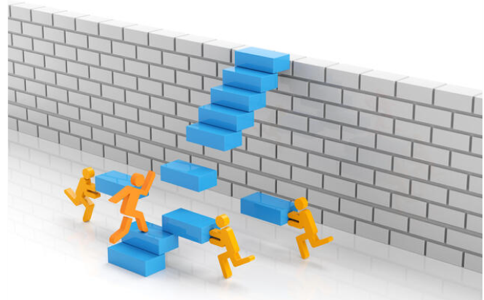 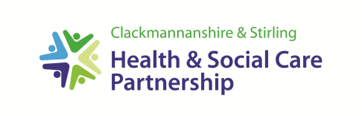 Social prescribing opportunities
Environmental education – BB Hunt
 Volunteering and employability
 Growing spaces
 Yarn bombing
 Bellfield Big Tea Parties
 Village Green
 Green Activity Trail
 Green Gym
Mindfulness opportunities
 Covered seating
 Workshops
 Blether Bench
 Positivity Pebbles
 Sensory Stops + videos
 Enchanted garden
 Create & Co
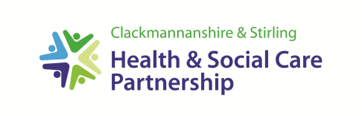 Practical examples – Green Room
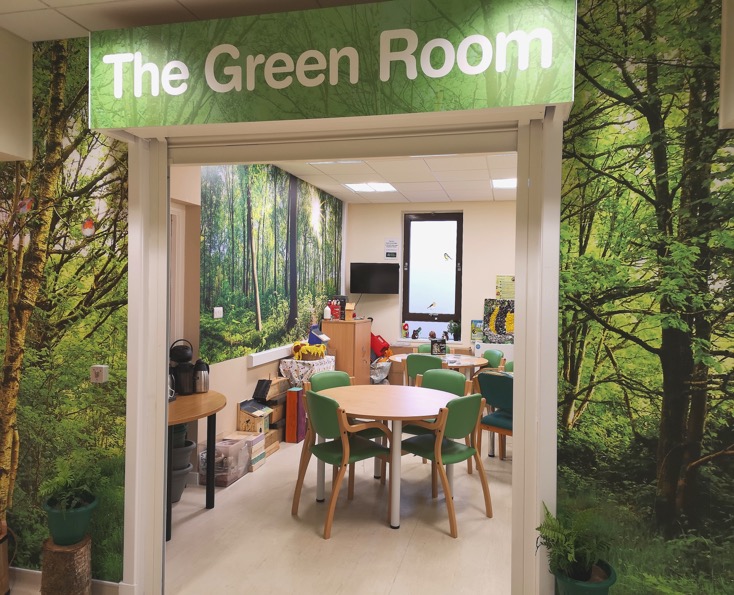 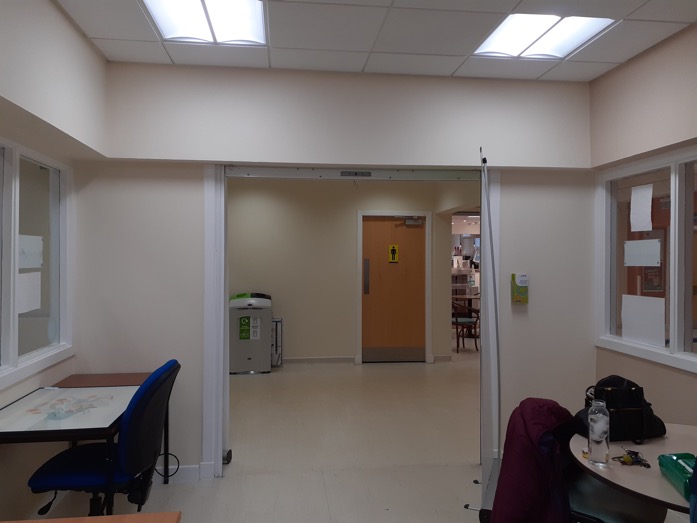 Practical examples – Green Room
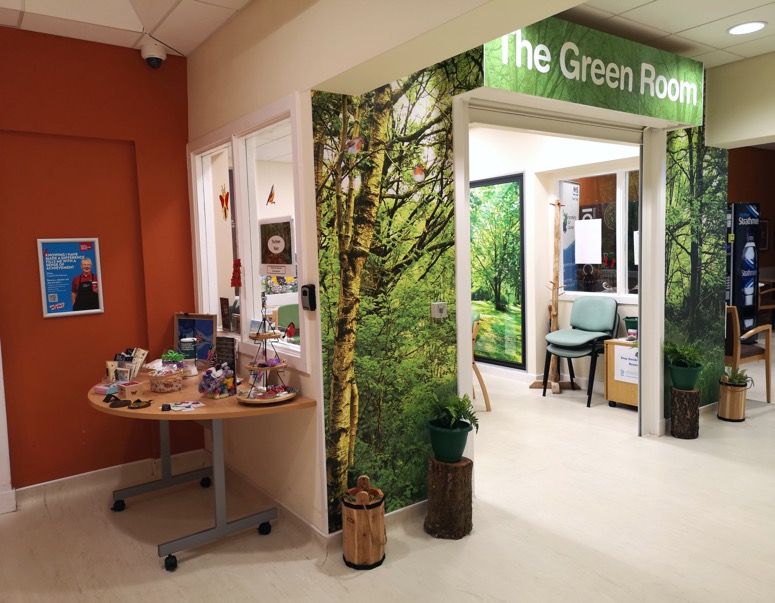 Practical examples – Yarn bombing
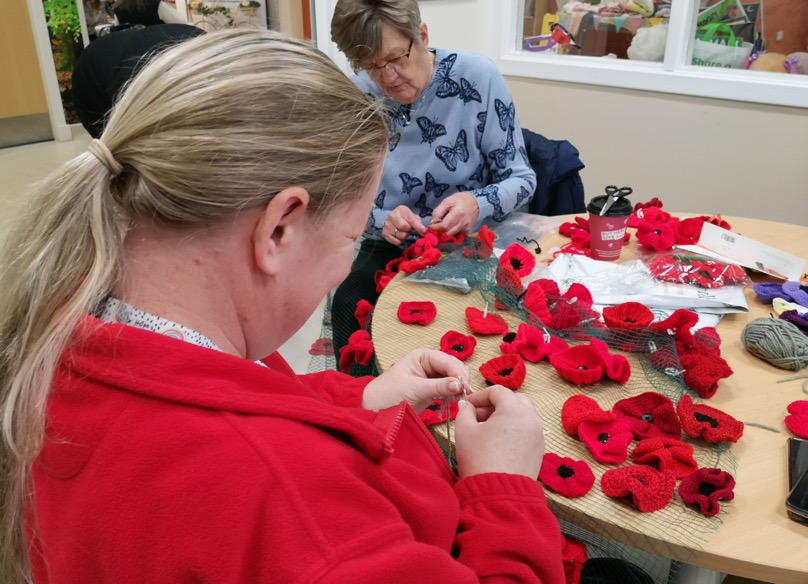 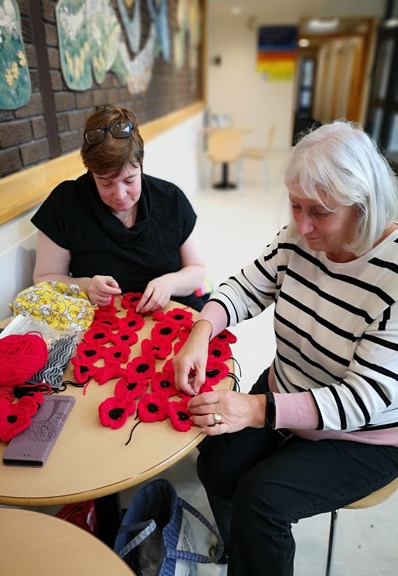 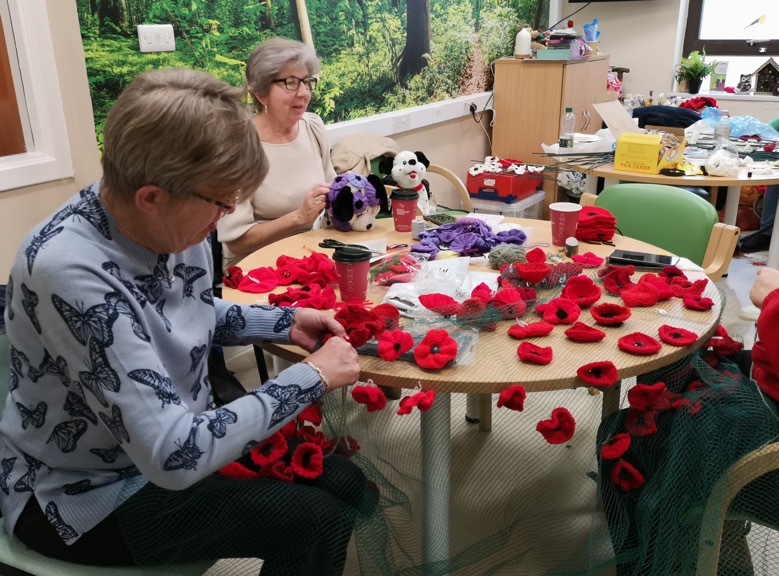 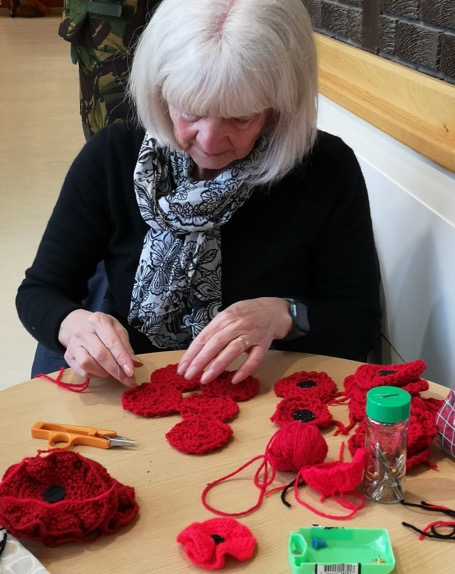 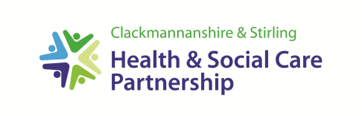 Practical examples – Yarn bombing
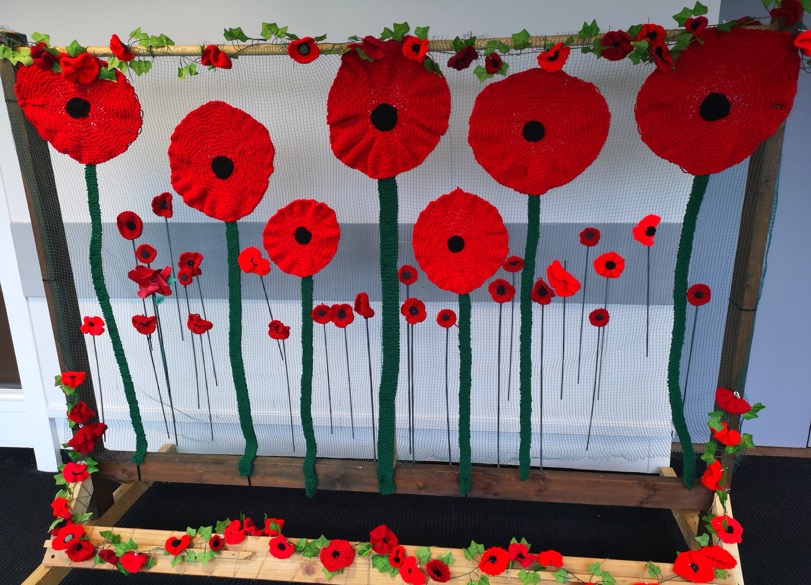 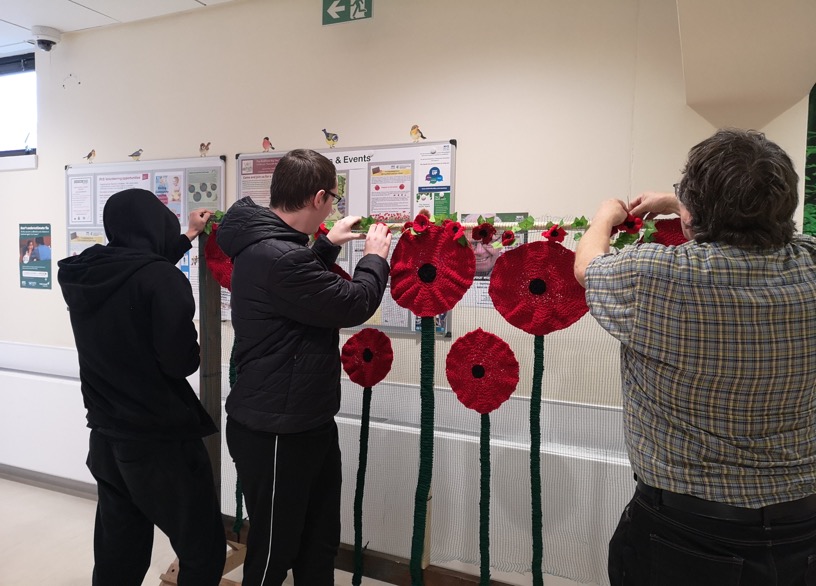 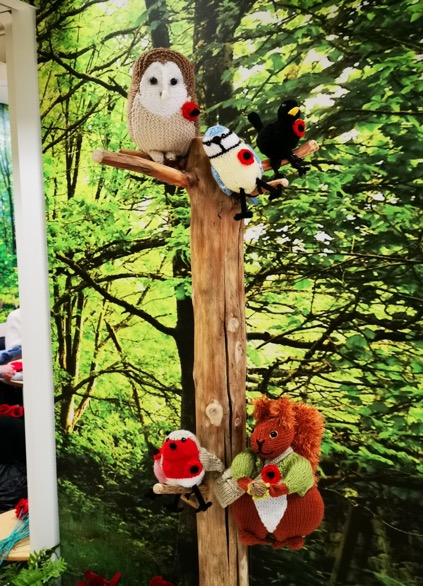 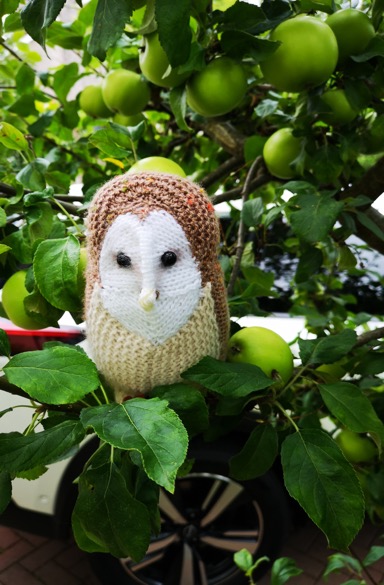 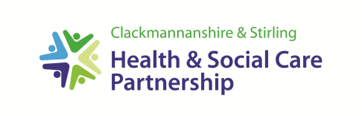 Practical examples – Yarn bombing
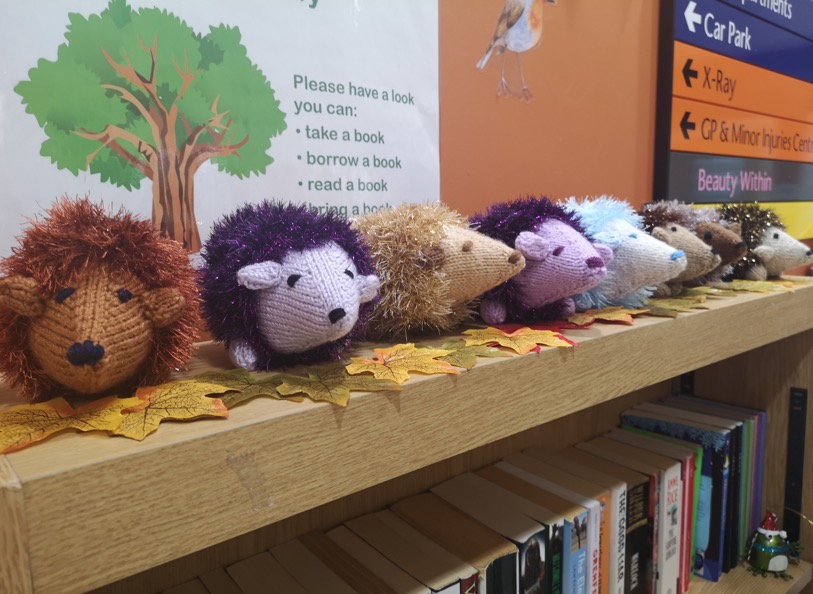 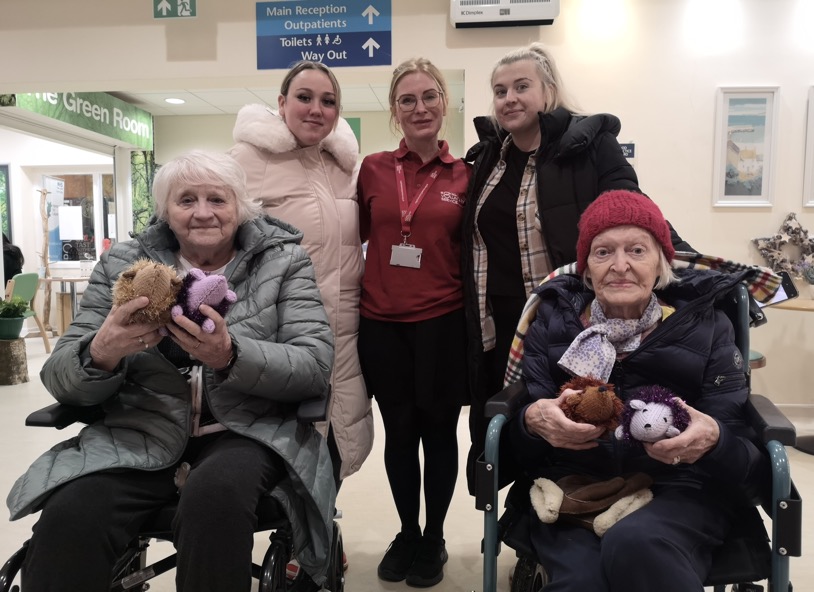 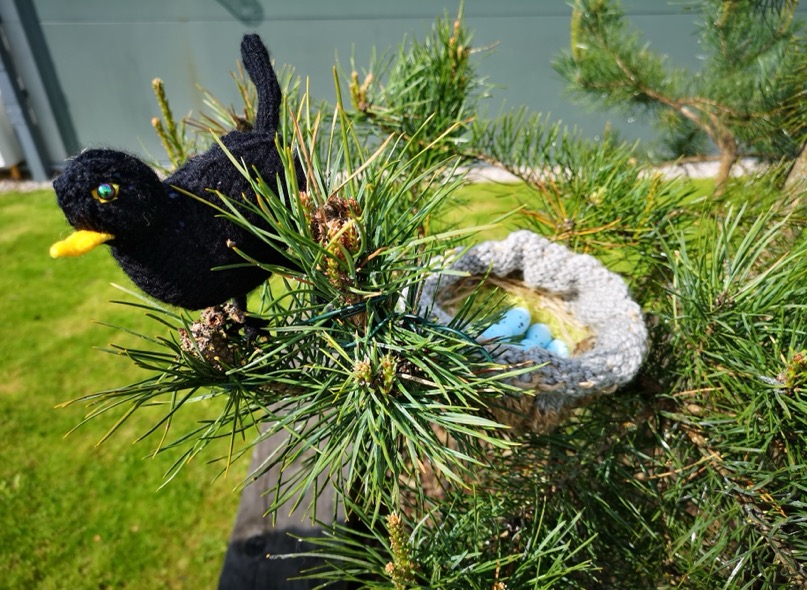 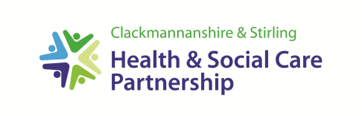 Practical examples – Green Activity Trail
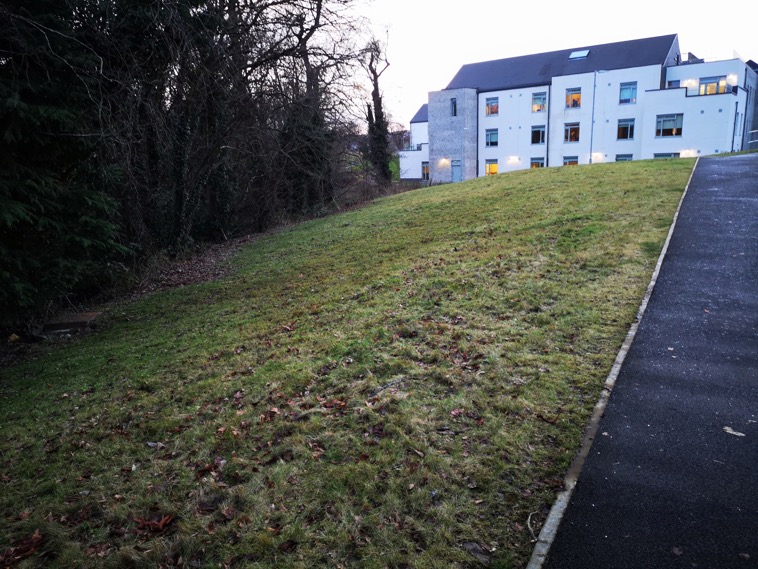 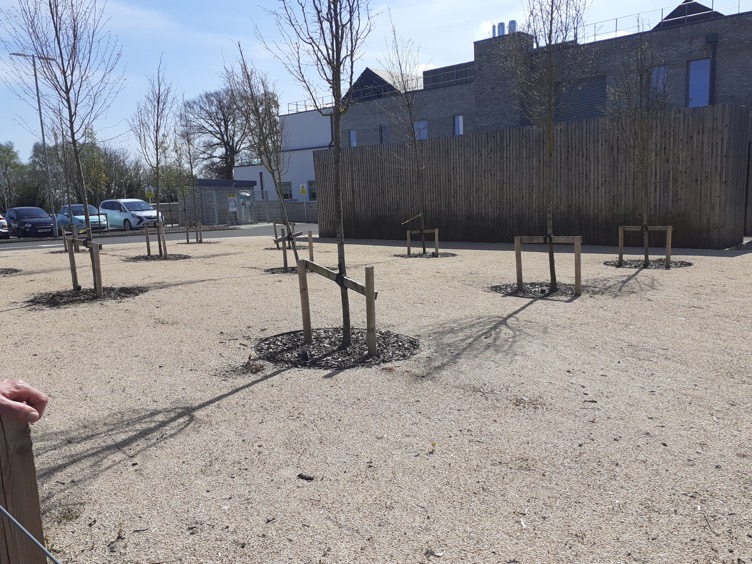 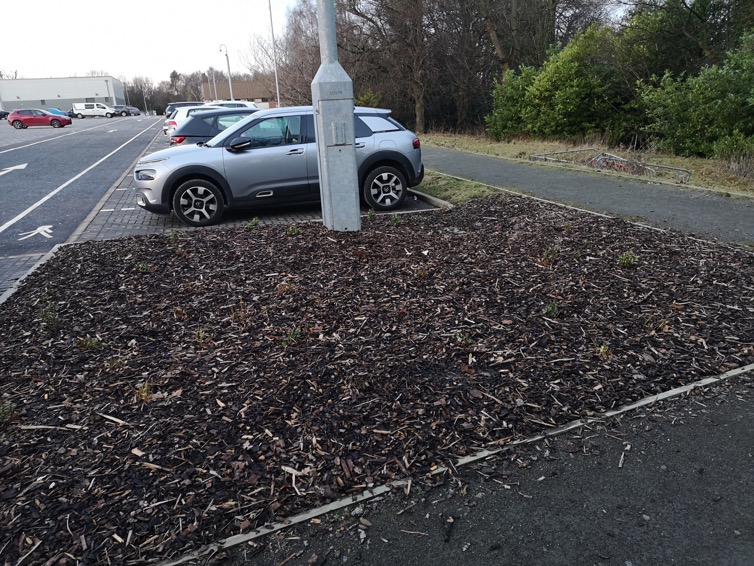 More people to 
move more often, 
in a more 
engaging way.
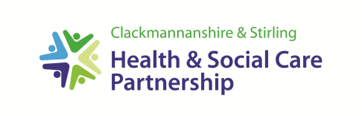 Practical examples – Green Activity Trail
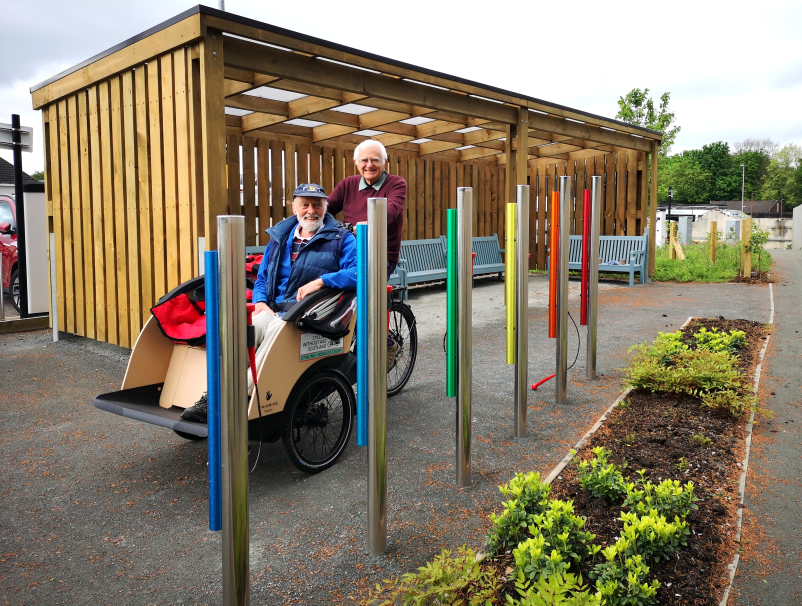 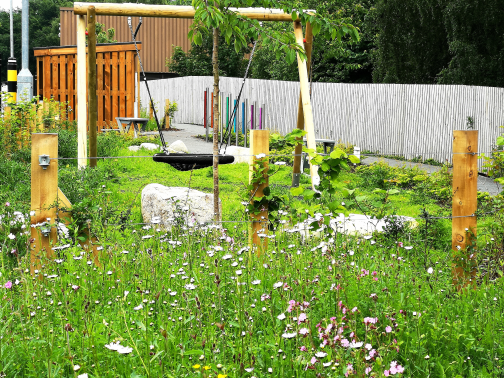 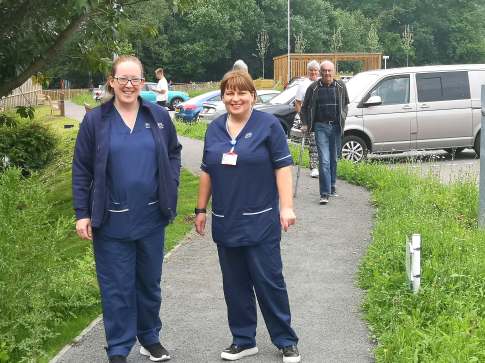 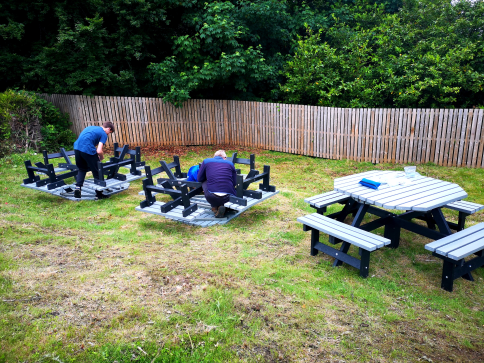 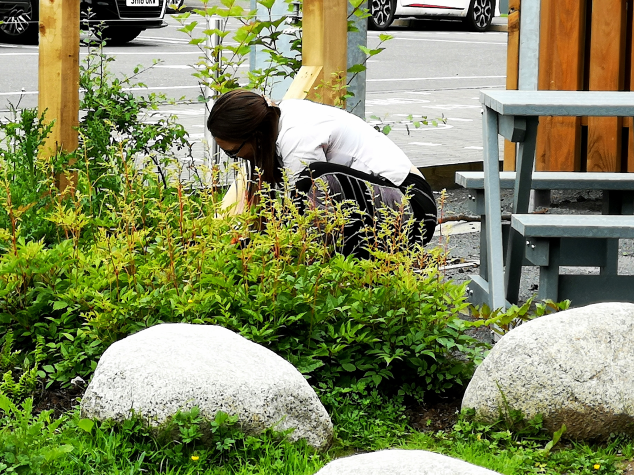 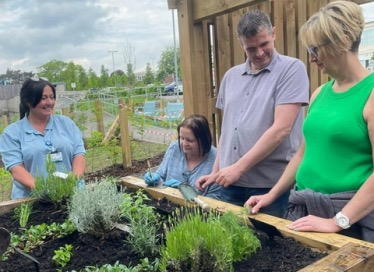 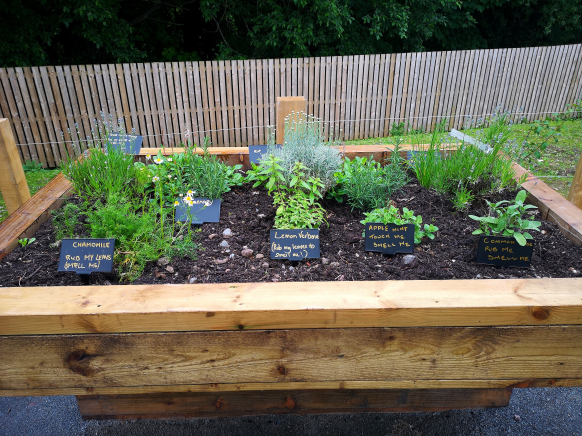 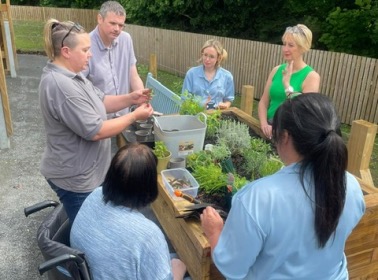 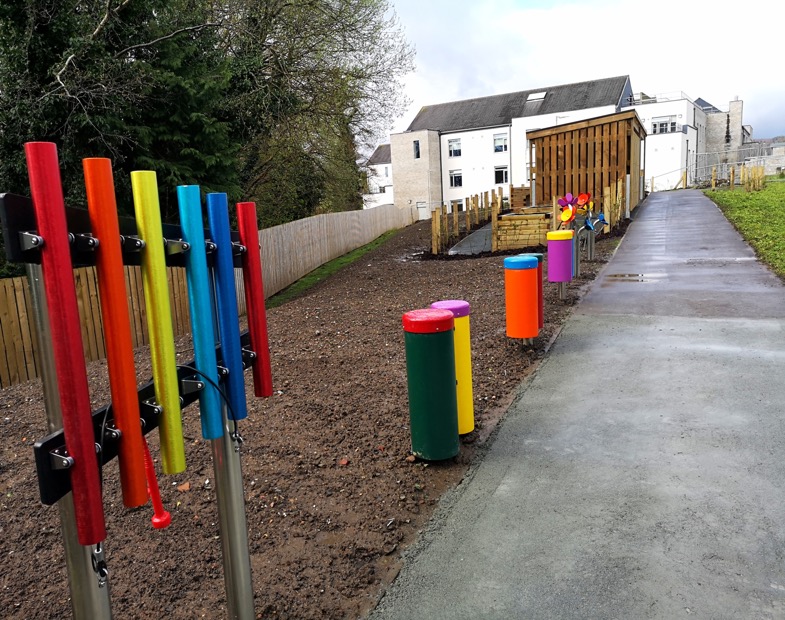 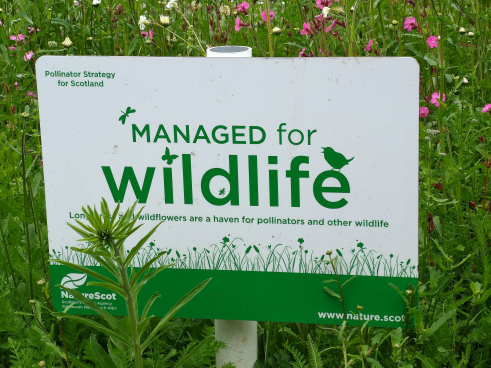 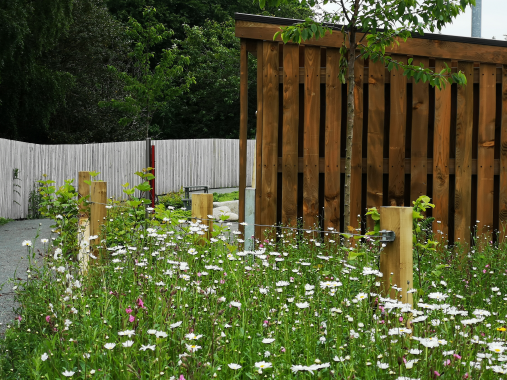 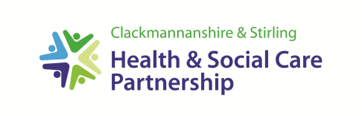 Practical examples - Accessibility planter
CSHSCP
 Estates
 ReUse Hub
 Access Stirling
 TCV
 Local school
 Stirling University
 RHS
 RVS
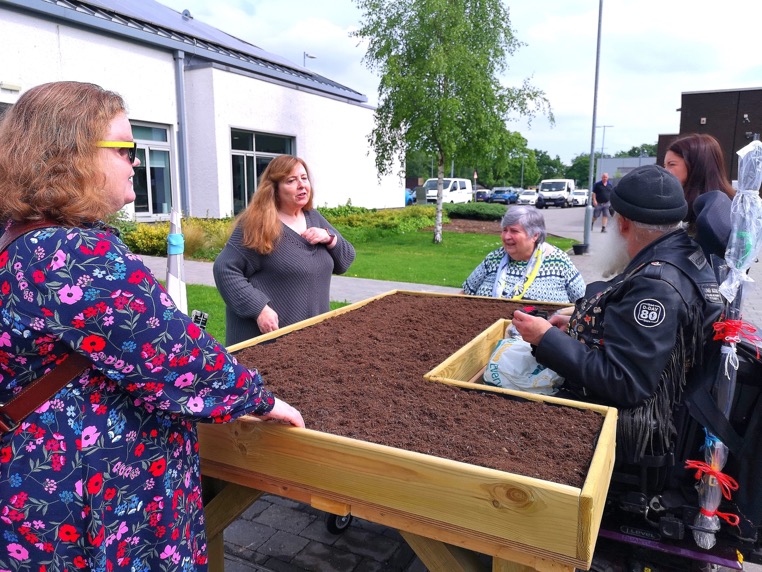 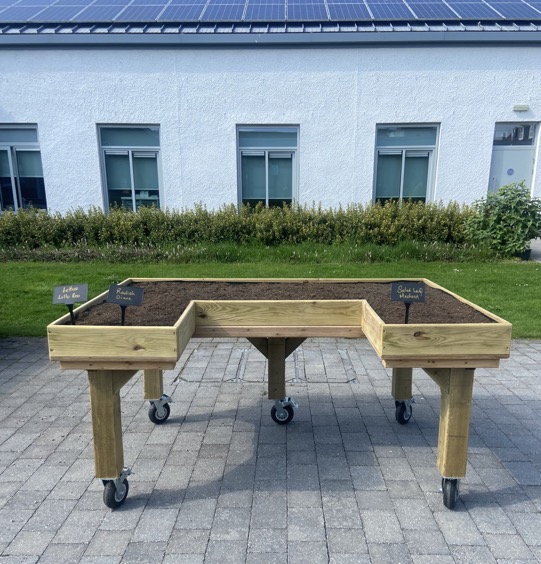 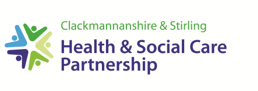 Practical examples - Bellfield Big Tea Party
CSHSCP
 ReEngage
 RVS
 TCV
 Bellfield
 RHS
 Argyll & Sutherland
 FTfE
 +++
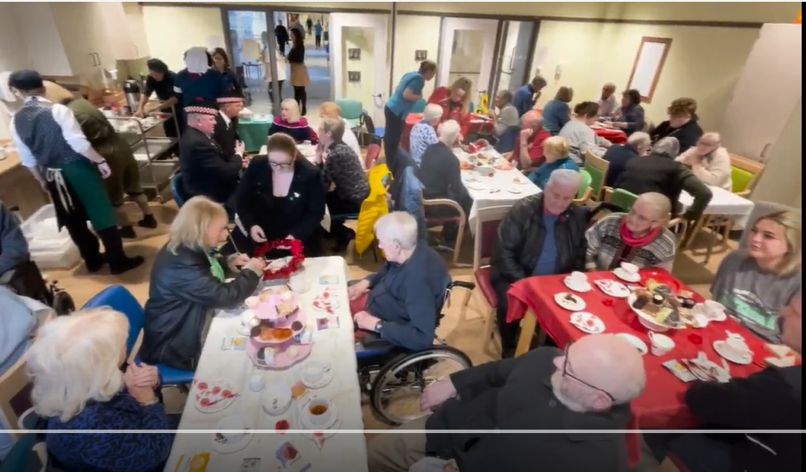 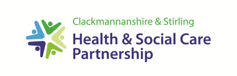 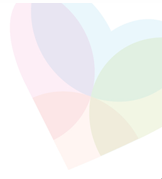 Our Journey to the
Aberdeen City Vaccination & Wellbeing Hub
Aberdeen City Health & Social Care Partnership
Caroline Anderson
Programme Manager, Vaccinations & Wellbeing Hub, ACHSCP
and 
Stephen Main
Lead Nurse for Vaccinations & CTAC, ACHSCP
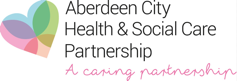 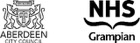 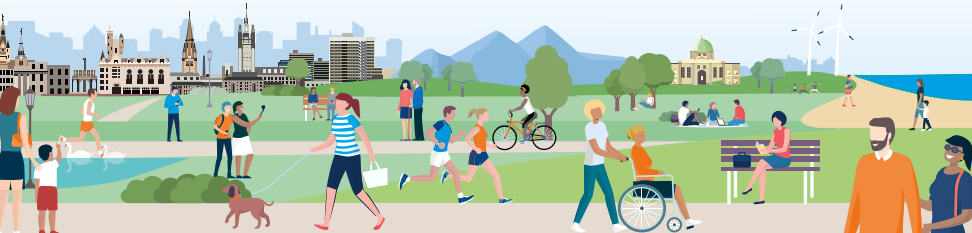 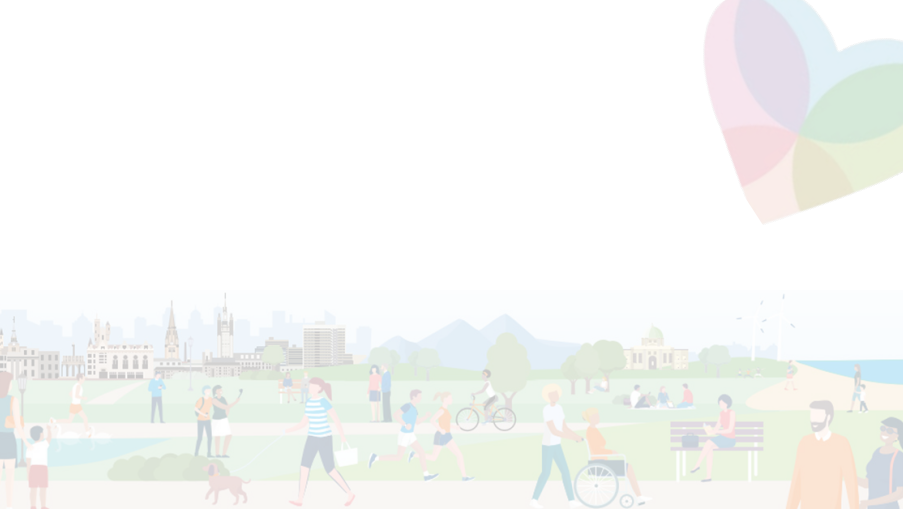 Session outcomes
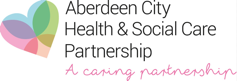 An increased awareness of how to create collaborative partnerships which  enable people to access earlier support, self management tools & social engagement to improve their health & wellbeing.
Increased awareness of making every opportunity count to support early intervention & prevention with an audience of people attending the hub.
Exploration of some of the practical mechanisms used, barriers and solutions that arise when implementing positive change.
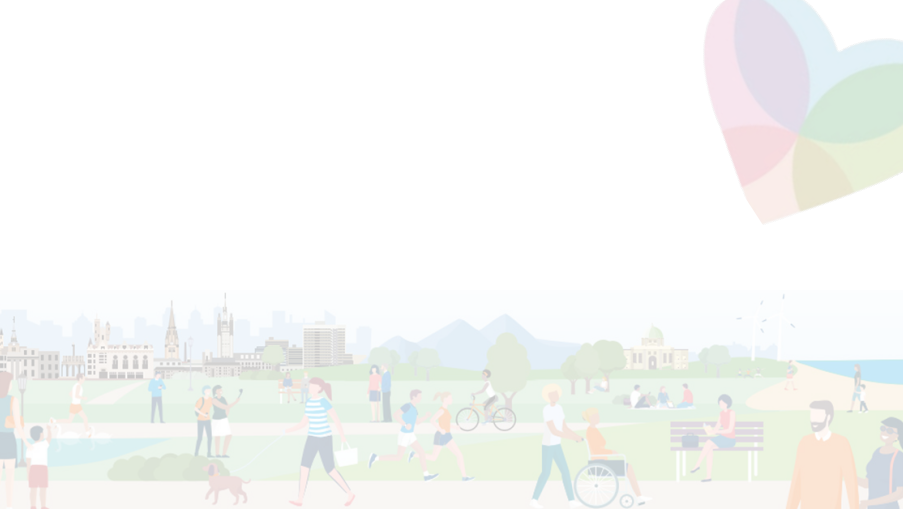 How did we get here?
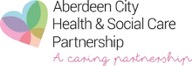 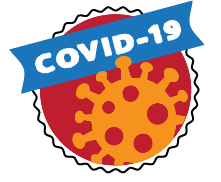 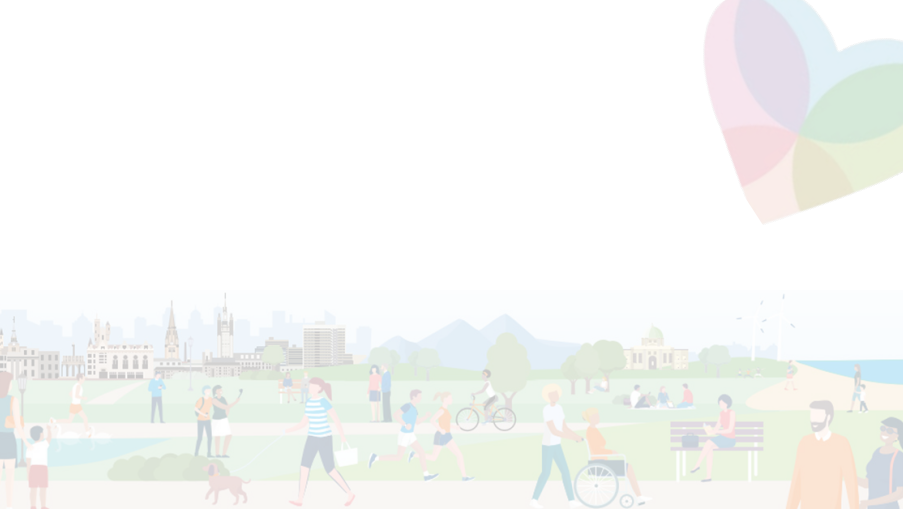 Our Aim

Create a Health & Wellbeing Hub which delivers an easily accessible location where a range of health, social care and voluntary organisations work together to meet local need, improve health & wellbeing outcomes and reduce pressure on primary & secondary Care.
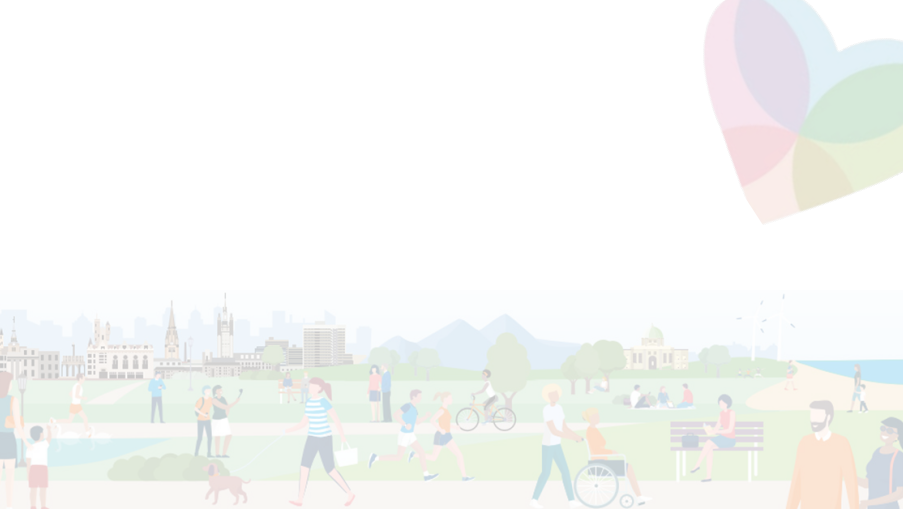 Our Priorities
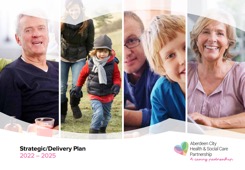 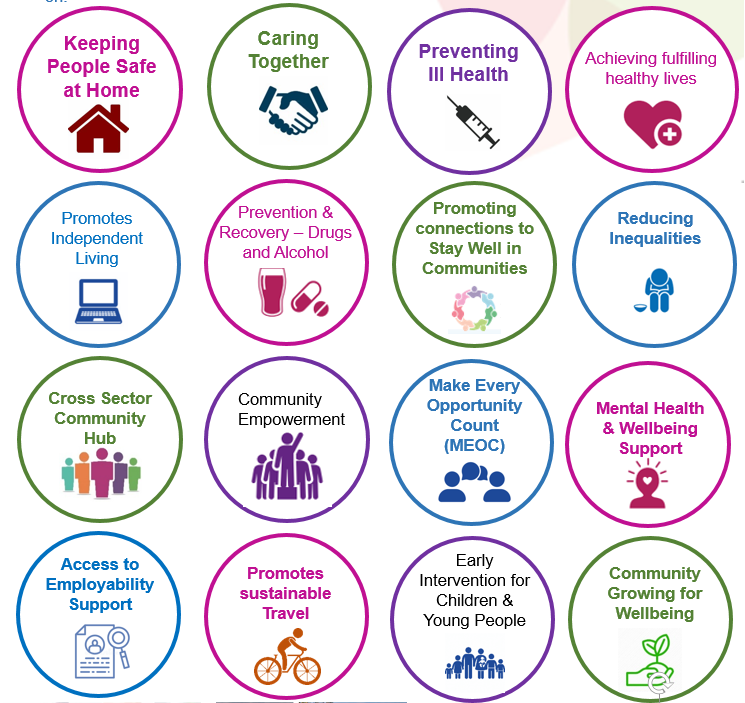 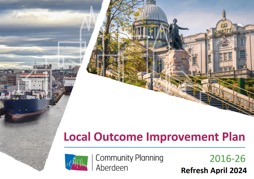 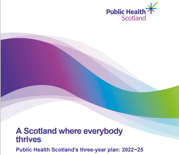 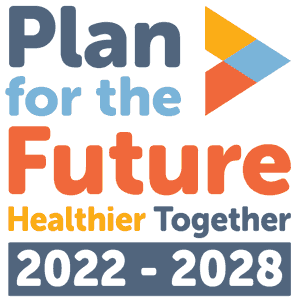 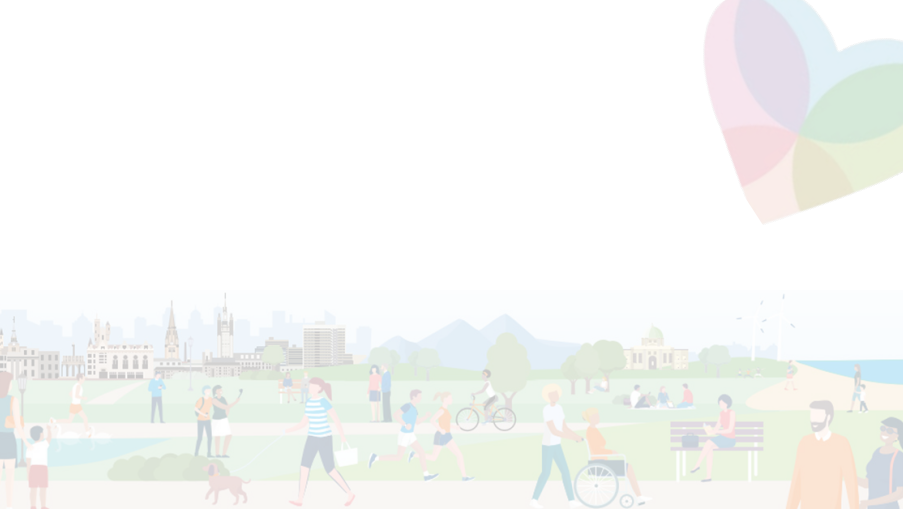 What did we do?
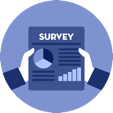 Scoping Exercise to identify key priorities.
Needs Assessment – Public Questionnaire
Staff Engagement at Training Days & Working groups
Staff Training in Making Every Opportunity Count (MEOC)
Made Connections – with Health, Social Care Voluntary & Third Sector Organisations
Designed Layout of Hub – Inclusive & flexible to support clinical and community spaces
Recruited Volunteers for community cafe
Communication Strategy
Gathered Data & Feedback for Evaluation
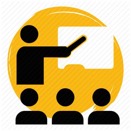 MEOC
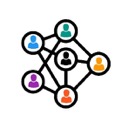 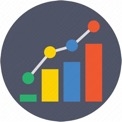 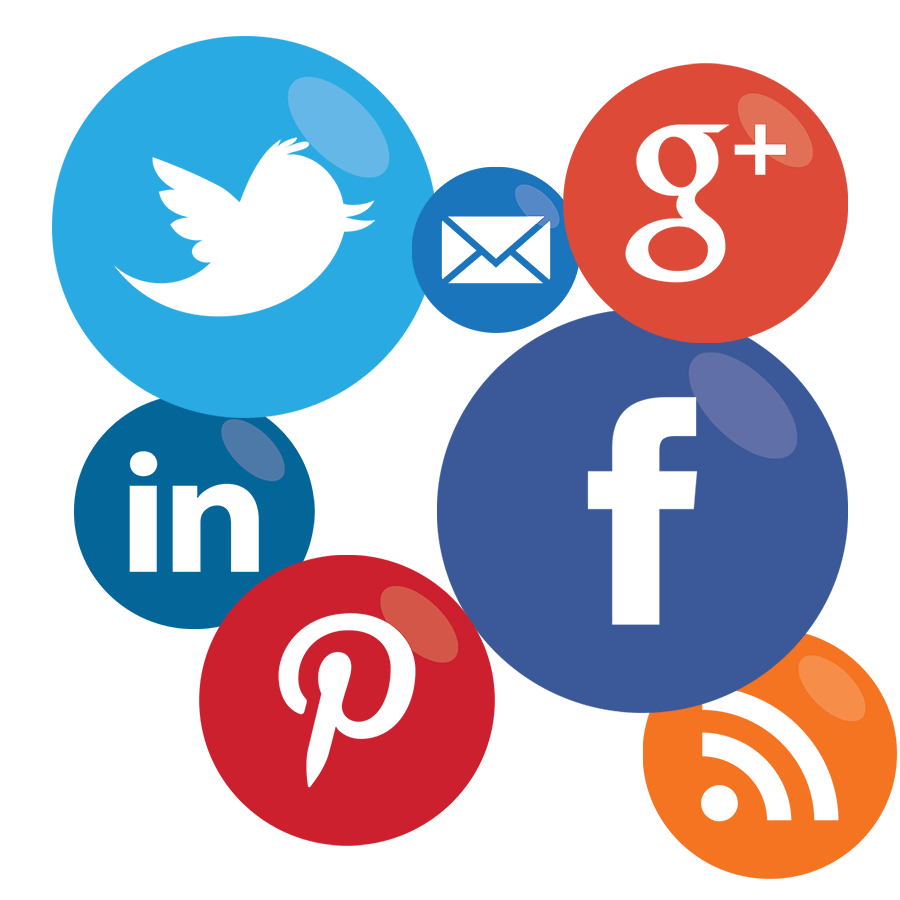 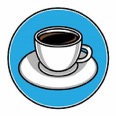 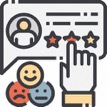 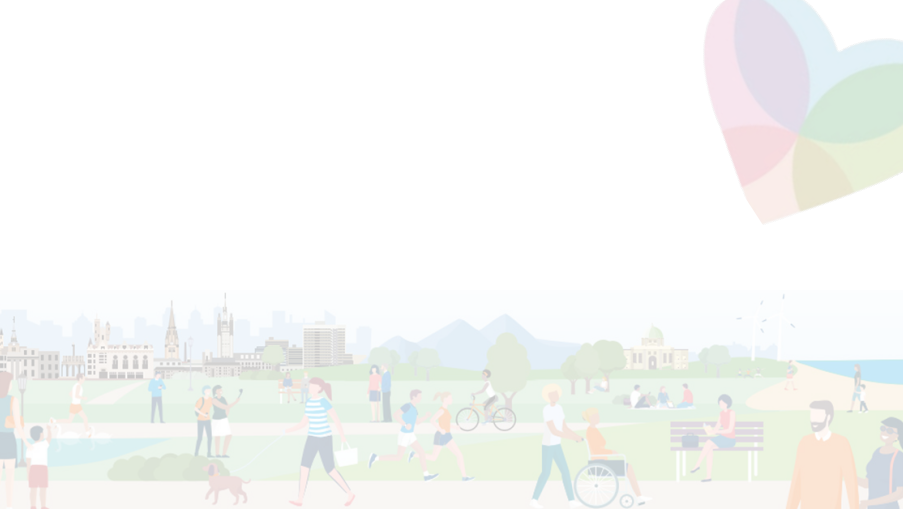 Let’s Take you on a Tour….
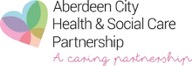 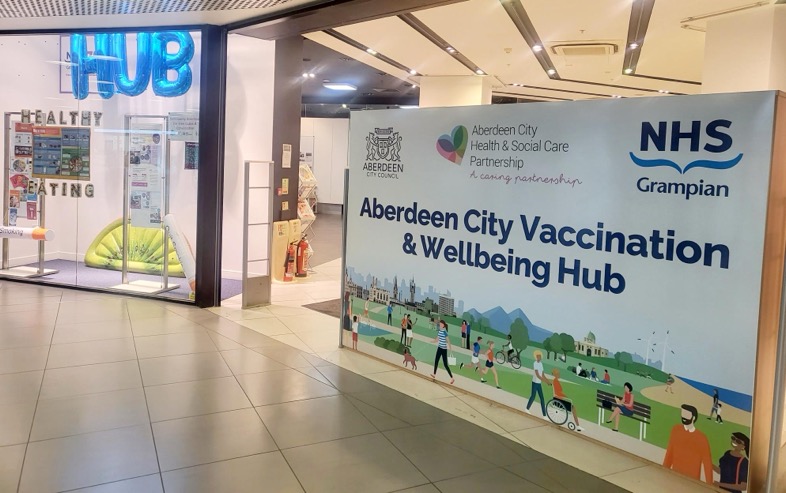 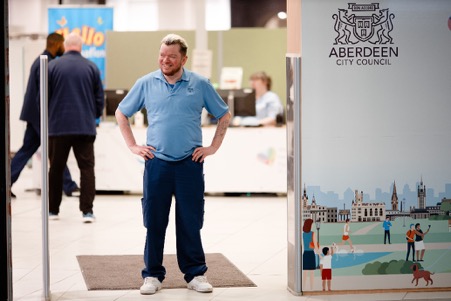 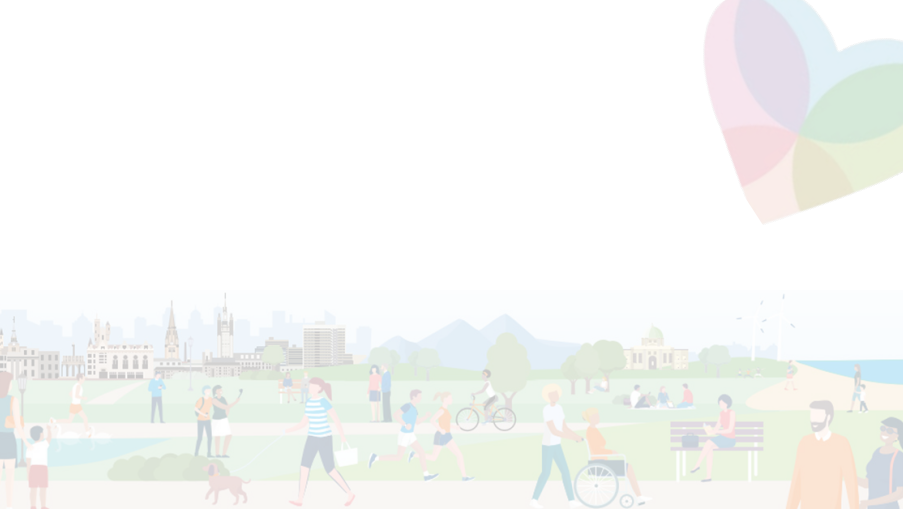 Window Displays
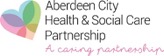 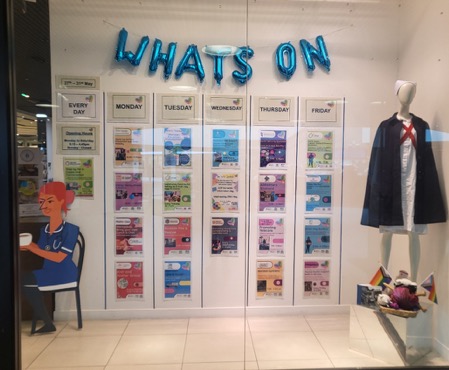 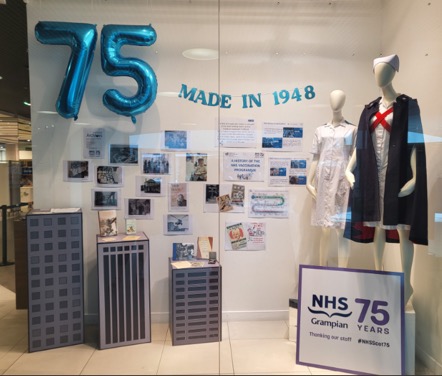 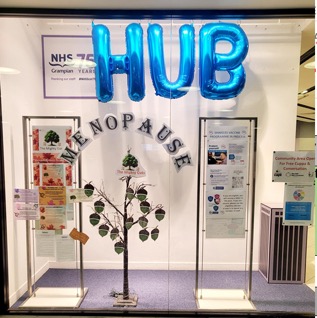 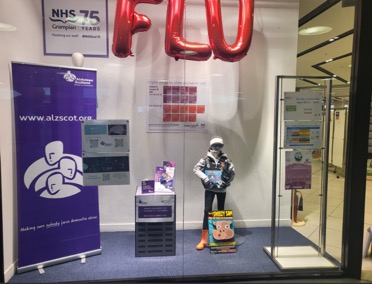 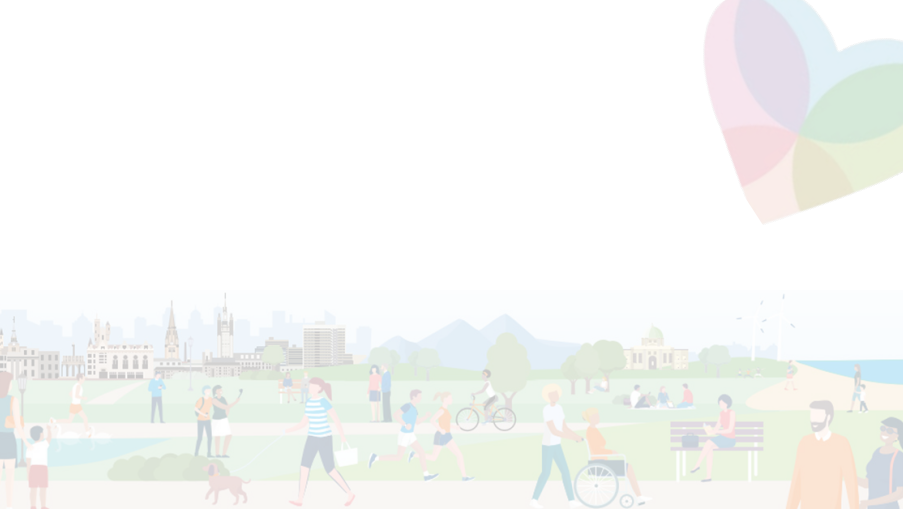 Clinical Space
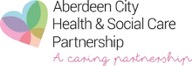 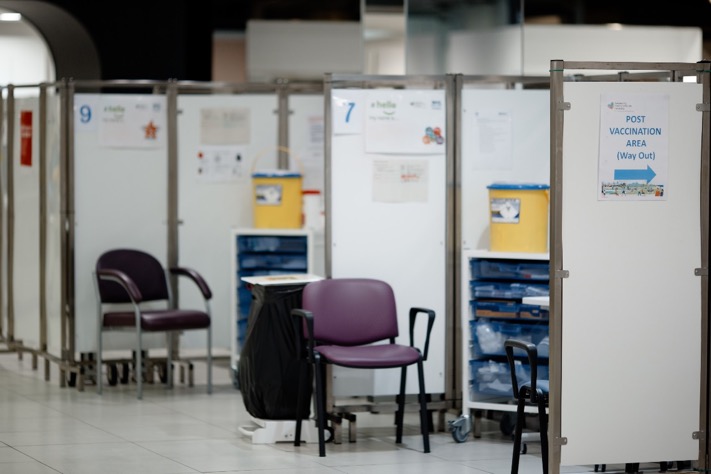 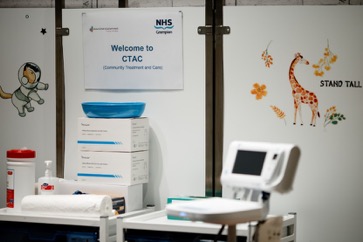 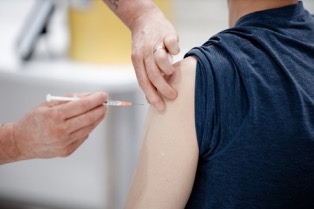 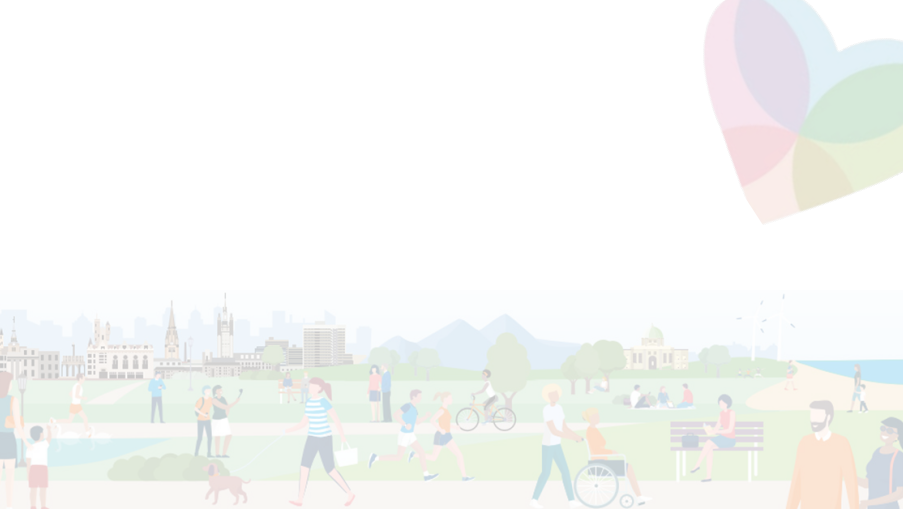 Community Space
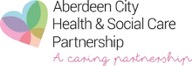 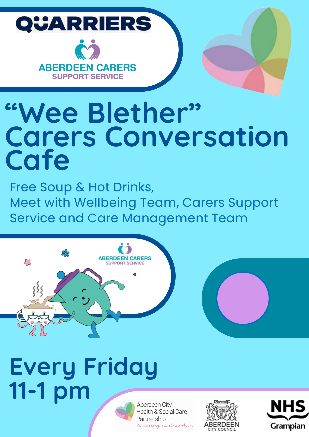 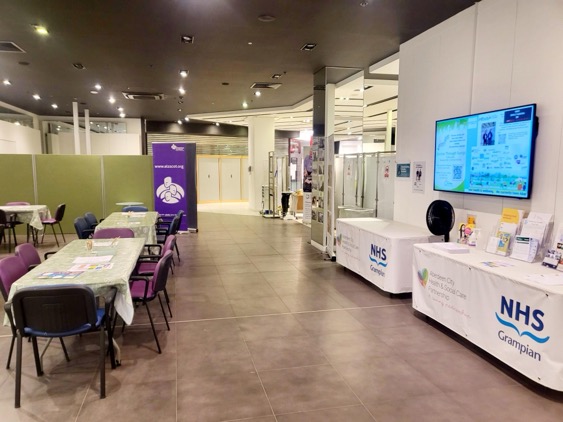 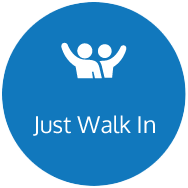 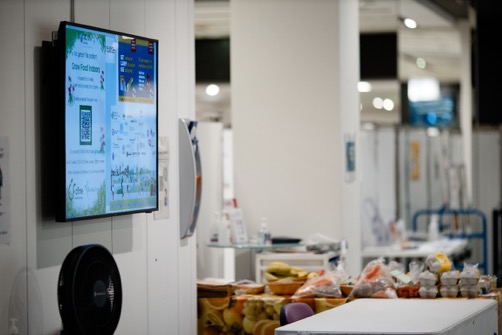 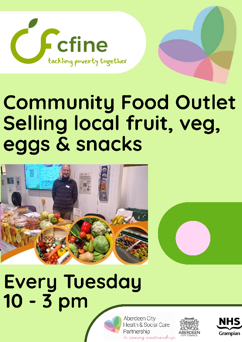 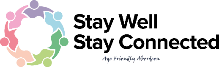 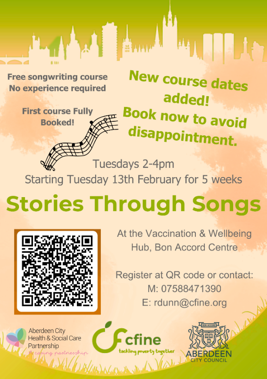 Workshop Space
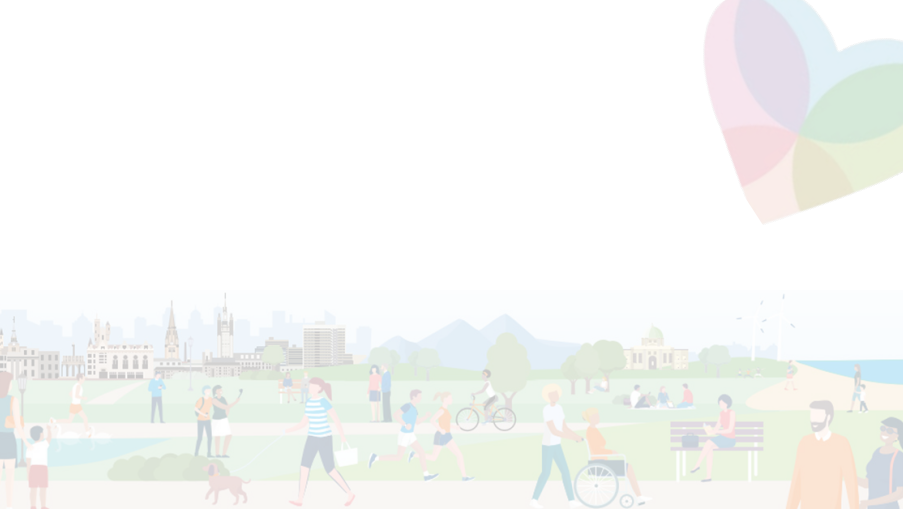 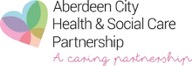 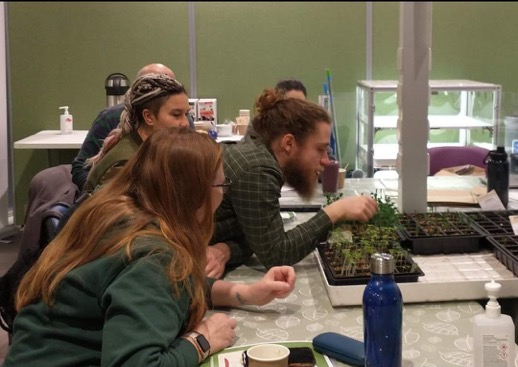 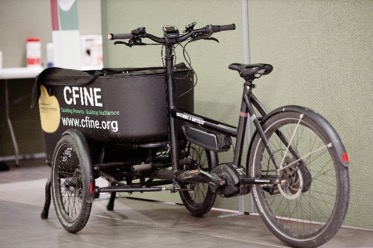 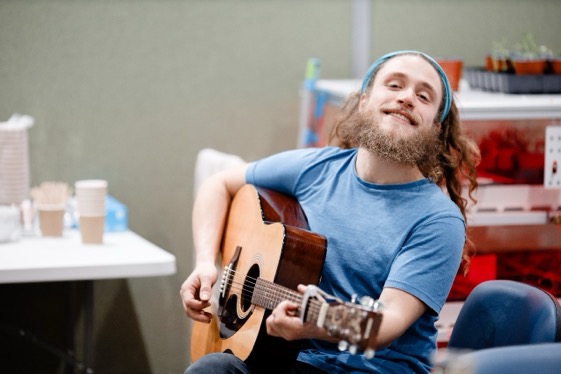 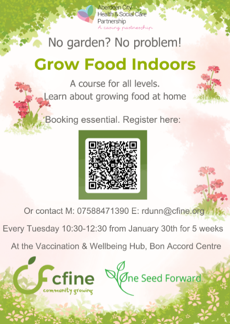 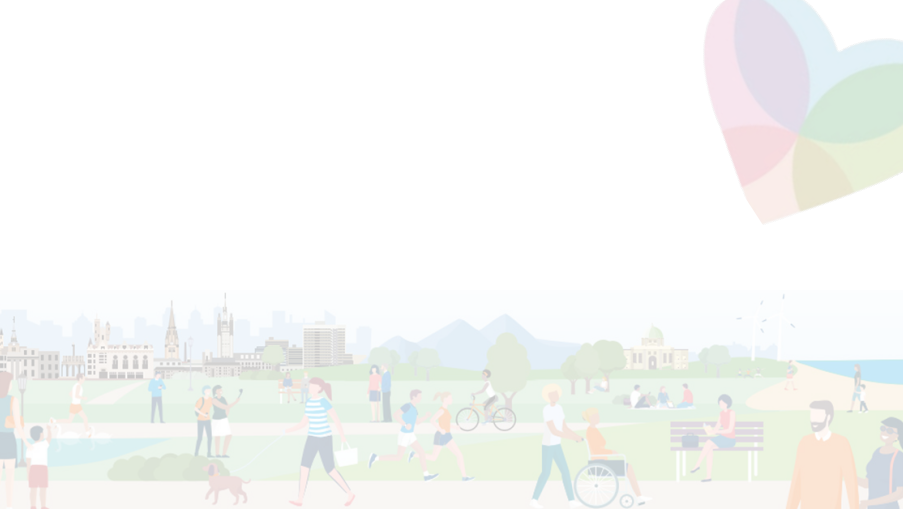 Wellbeing Groups
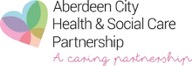 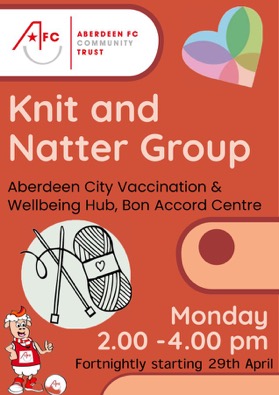 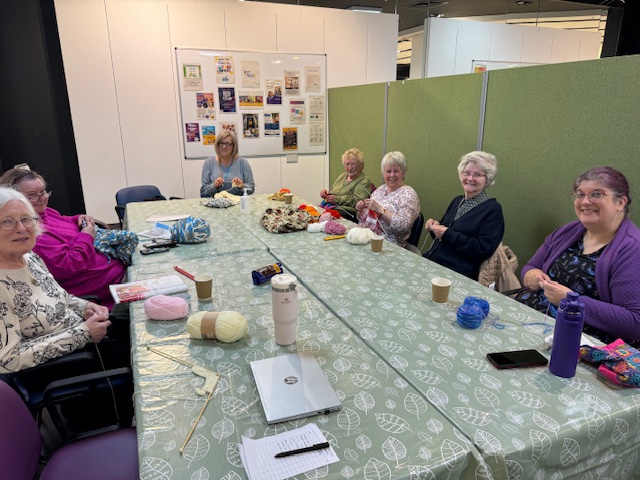 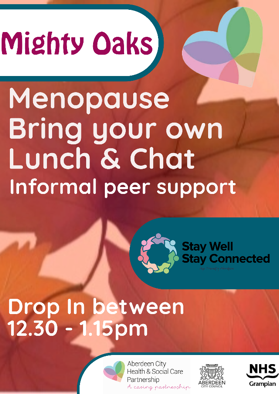 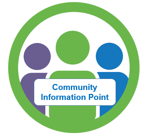 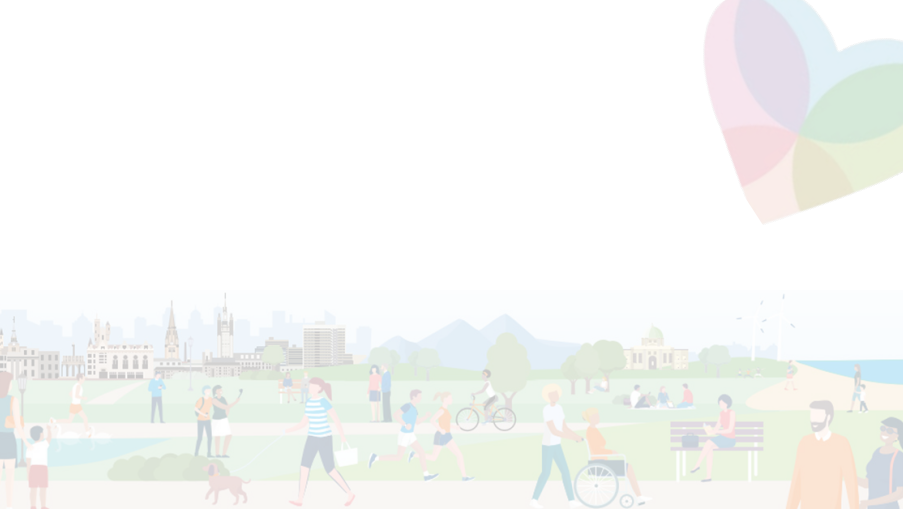 Community Health Information
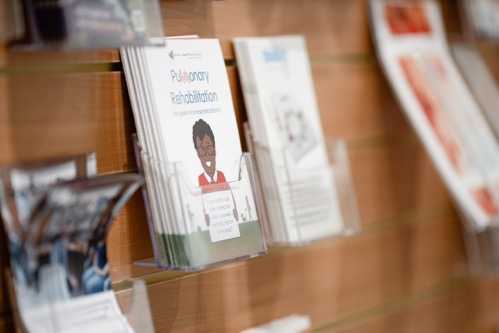 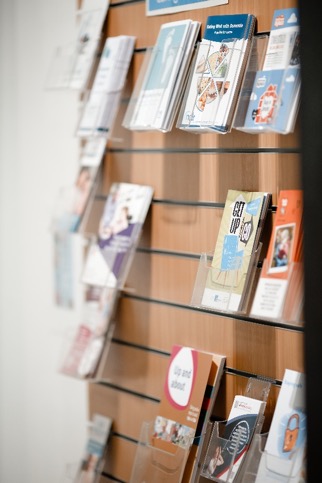 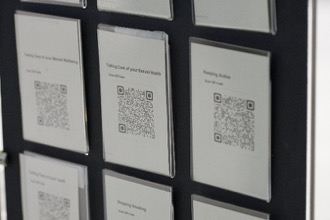 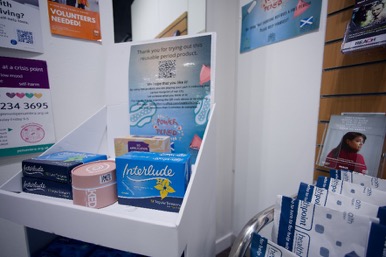 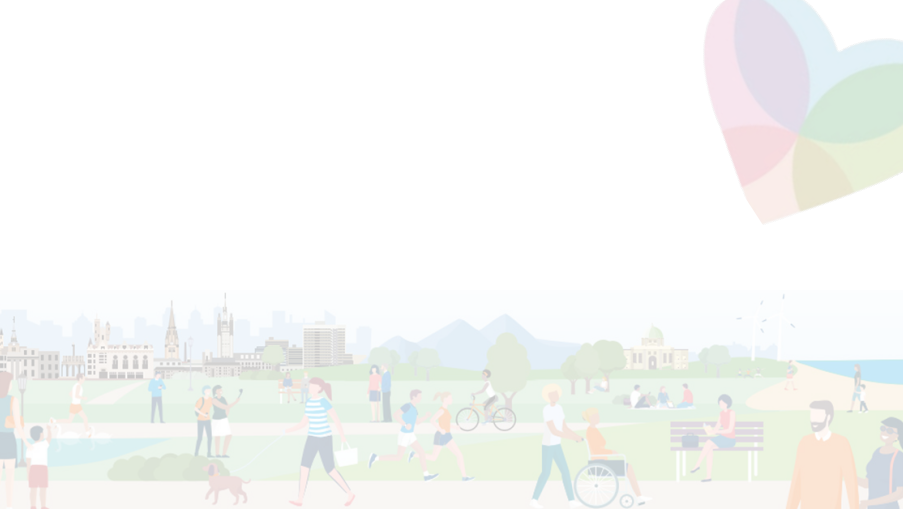 Learning Disabilities Week 2024
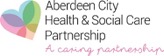 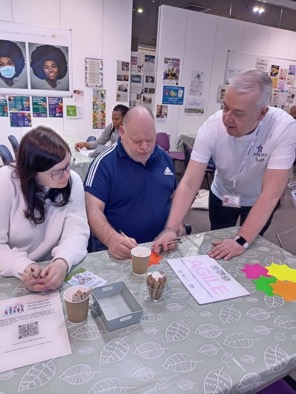 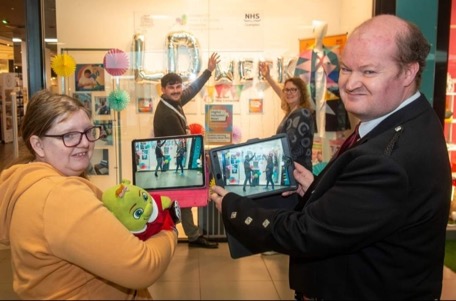 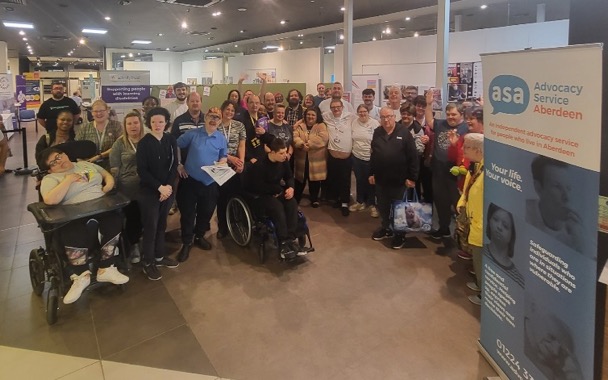 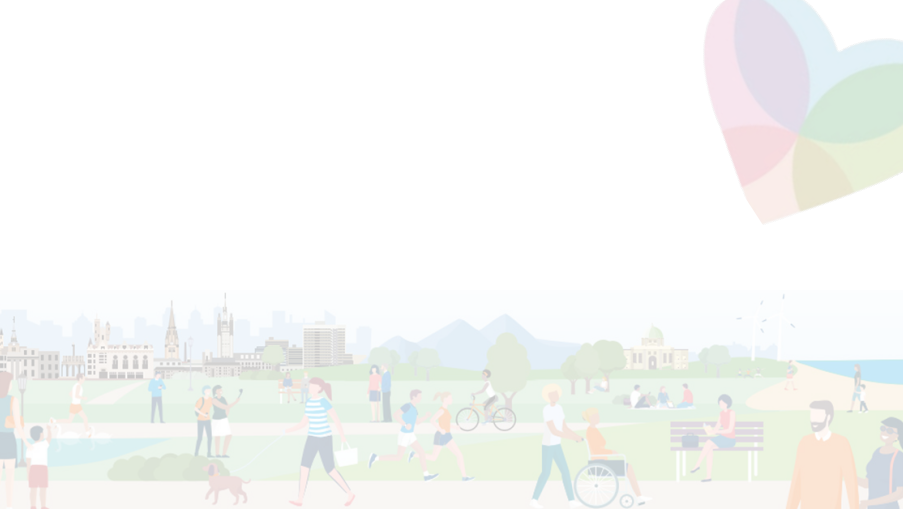 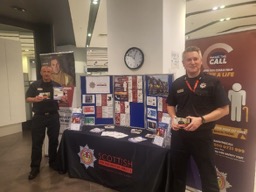 Over 70 Community Partners
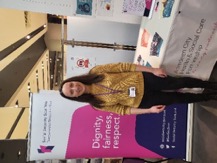 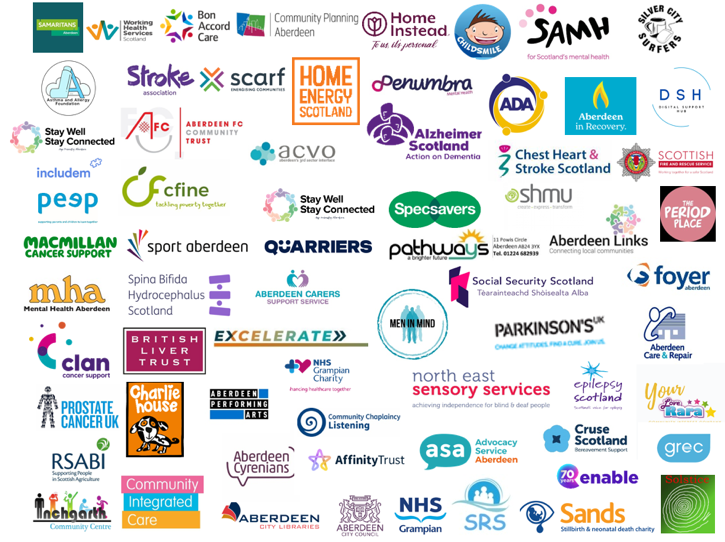 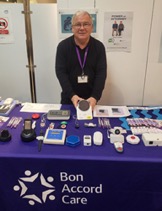 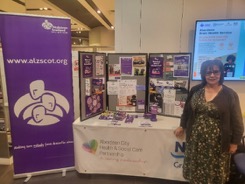 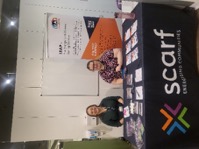 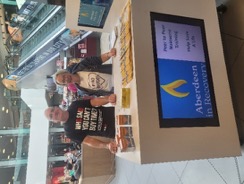 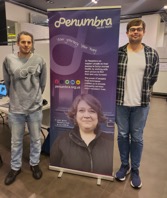 [Speaker Notes: Mental Health & Wellbeing
Recovery from Addictions
Cost of Living Support
Independent Living Employability
Unpaid Carers Support
Safer Mobility
Home Safety
Women’s & Men’s Health
Health Conditions]
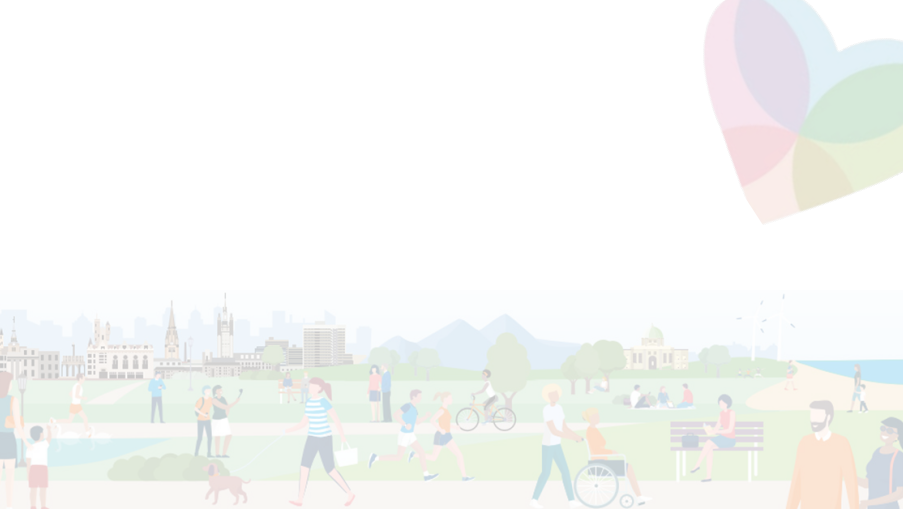 Targeted Public Health Promotions Campaigns & Social Media
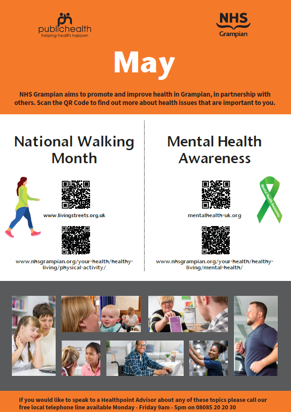 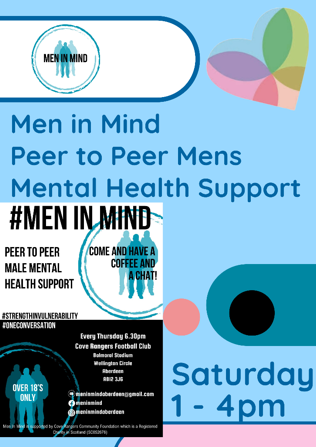 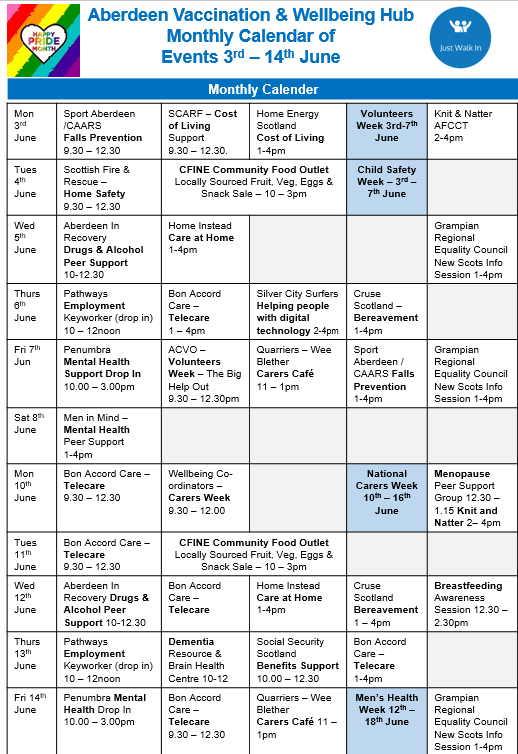 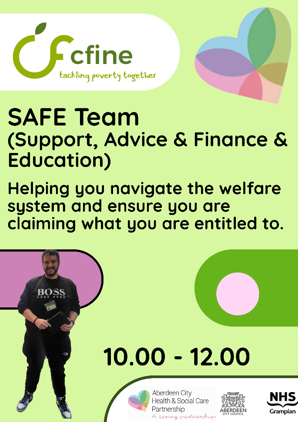 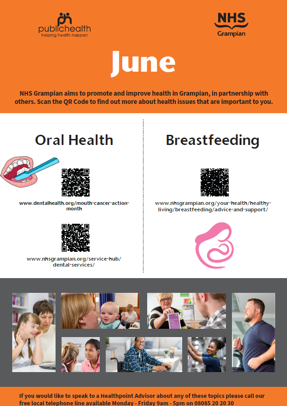 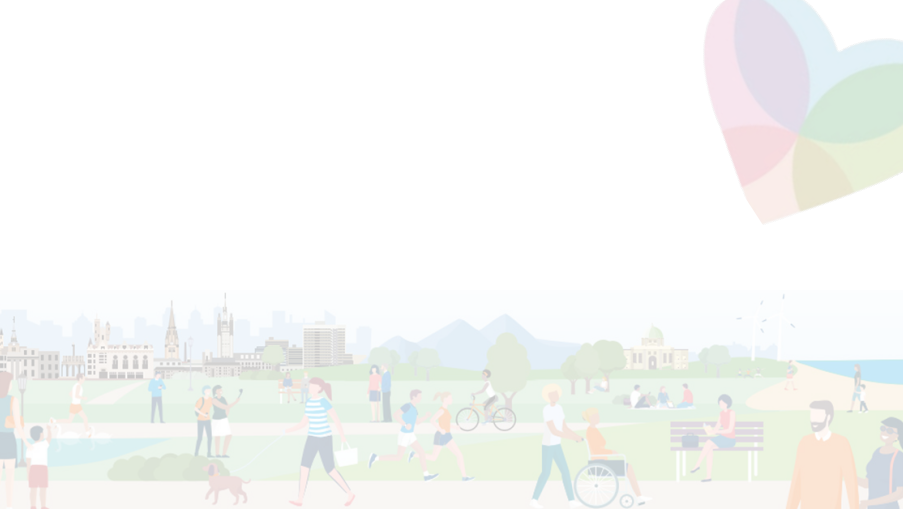 Clinical Services at the Hub
Community Treatment & Care (CTAC)
Other Clinics & Health Checks
Vaccinations
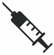 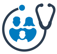 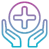 Community Respiratory  Clinics
Health Visitor Health Checks
Spina Bifida Health Checks
School Catch Ups
Blood 
Tests
Vitamin B12
Injections
Pre School Drop Ins
Chronic Disease  Management
Flu & COVID
Adult Routine & Non Routine
Coming Soon….
Learning Disability Health Checks
Atrial Fibrillation Health Checks
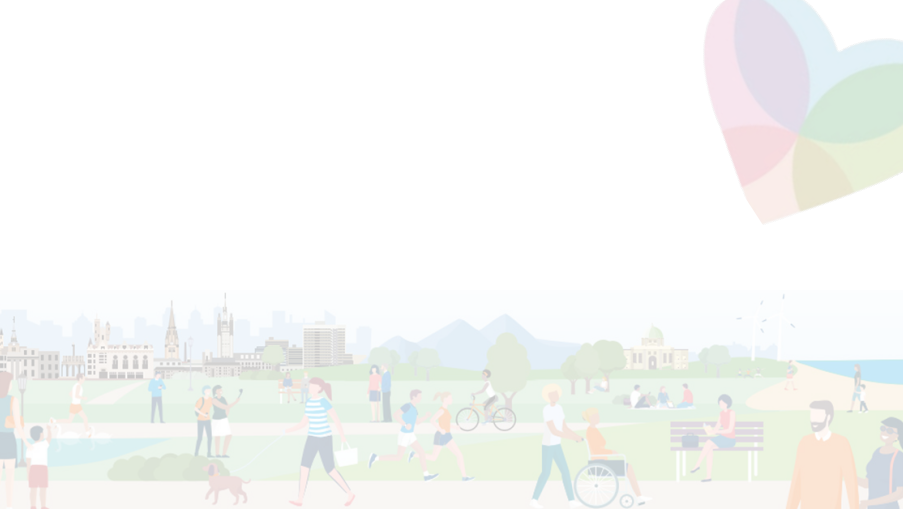 Collaborative Working
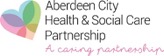 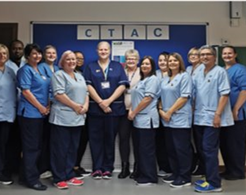 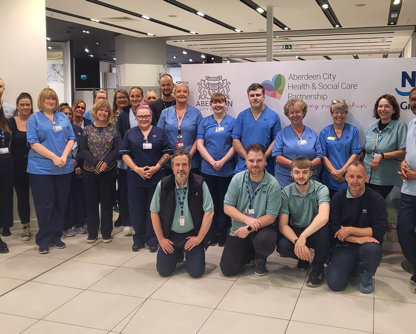 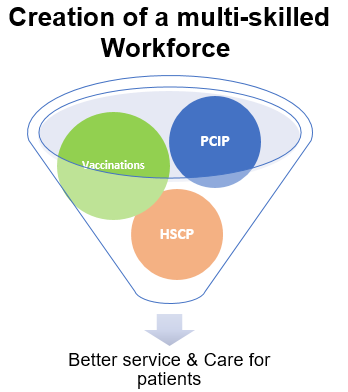 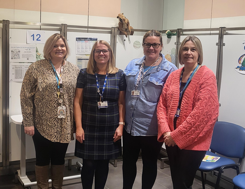 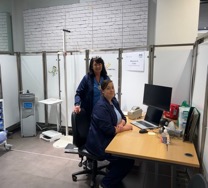 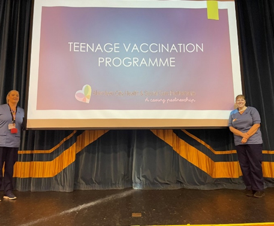 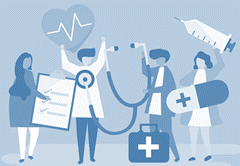 [Speaker Notes: All costs associated with operating the vaccination and wellbeing hub were met within the existing revenue budget]
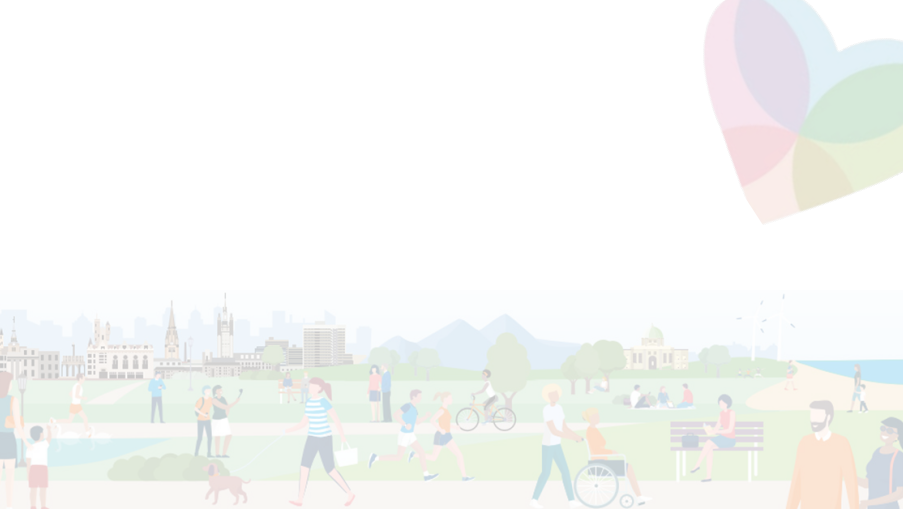 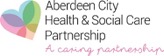 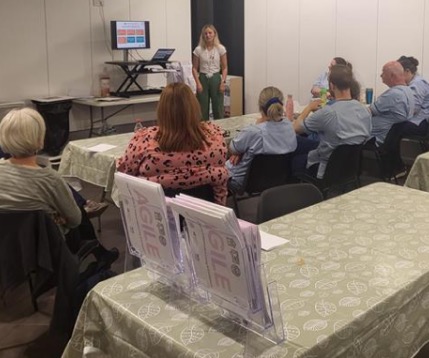 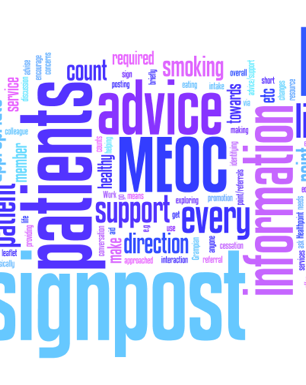 Making Every 
Opportunity Count (MEOC)
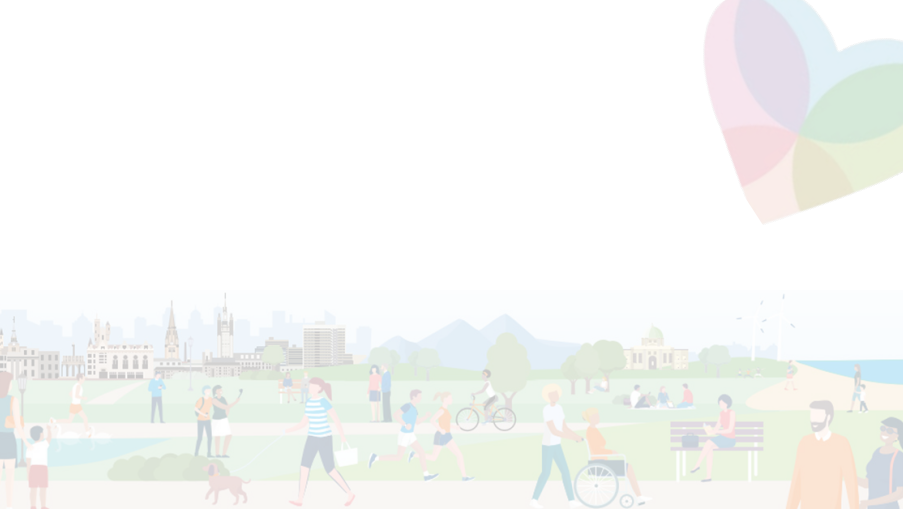 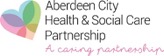 Making Every 
Opportunity Count (MEOC) – 6 Week Period
1517
MEOC
Conversations
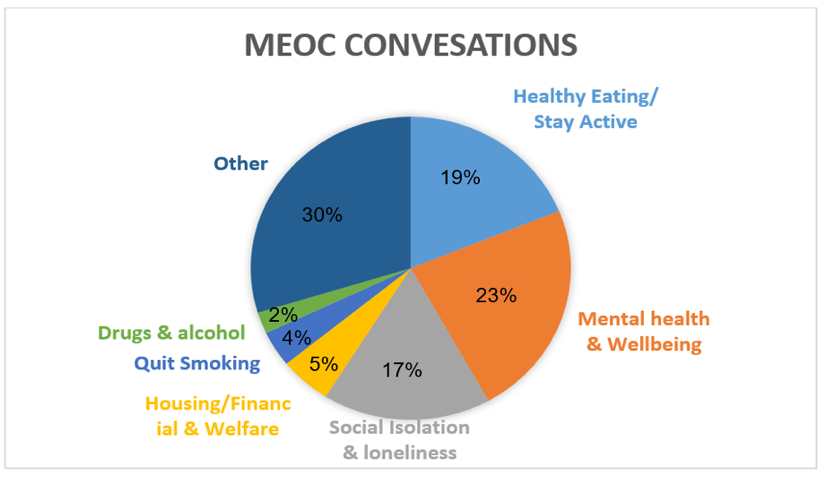 40% (593)
 provided with Literature
16% (244) signposted to Services
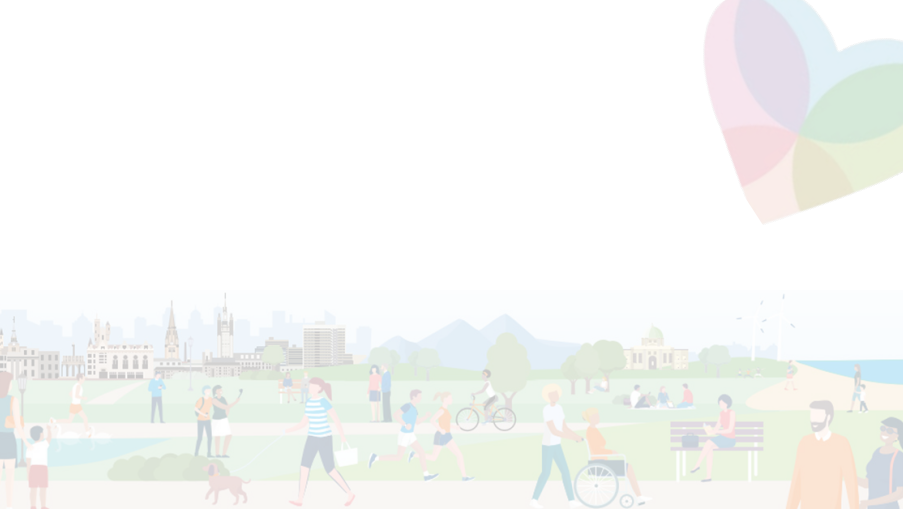 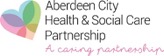 Getting the Best Start in Life – New Development
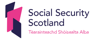 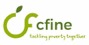 Summer Activity Clinics – Increase Uptake

Based on Pilot from Merseyside in 2018 to increase childhood vaccine uptake. 
Co-produced with Health, Social Care & Voluntary Organisations
Inviting Families and Children Outstanding Vaccine Schedules
Children’s Activities
Voluntary Organisations promoting support with Cost of Living, Income, Housing, Employability, Healthy Eating, Sport, Oral Health etc.
To support Children having the best start in life and reducing Child poverty.
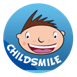 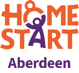 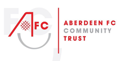 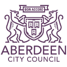 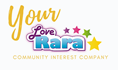 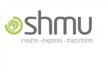 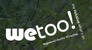 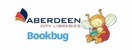 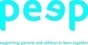 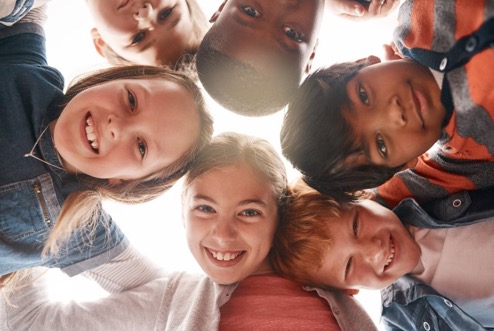 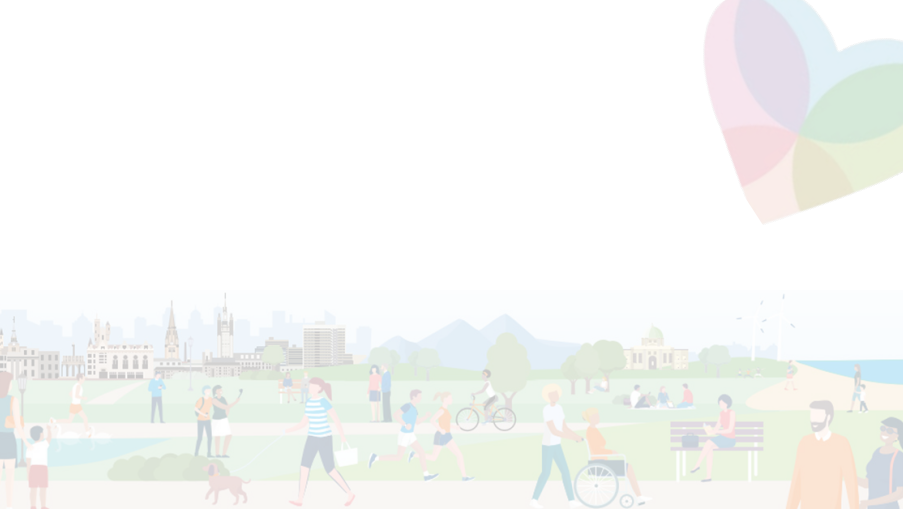 Practical Issues - Barriers & Solutions
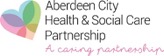 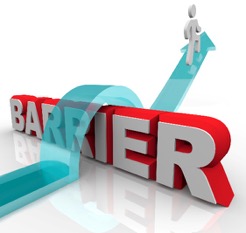 Infection, prevention & control (IP&C) policies - Use of a non clinical Space for clinical activity
Timescales for change (Pre-COVID procedures)
Timeframe to plan and engage – Initial lease 1 Year
Resistance to Change
Communication & Promotion – Not everyone uses Social Media
Services capacity to engage
Car parking charges 
Open plan environment – Noise Reduction
Volunteers
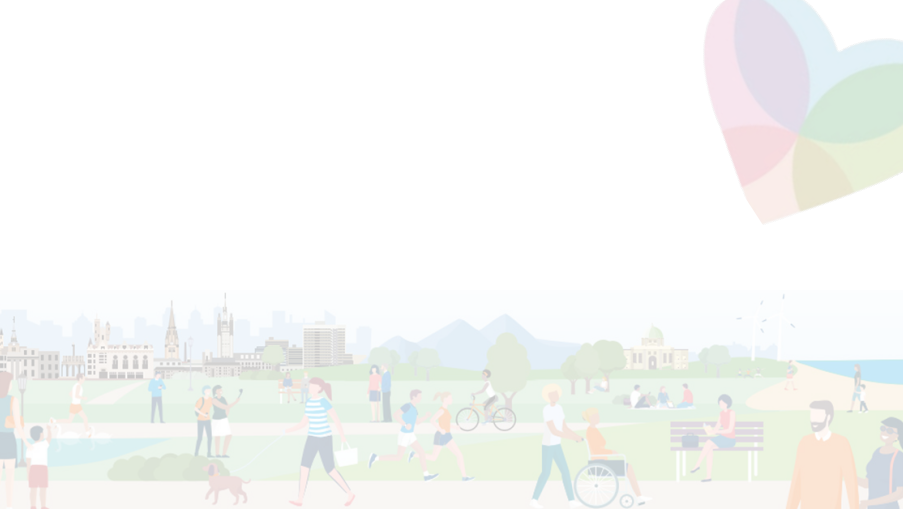 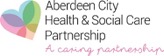 Service Provider Feedback
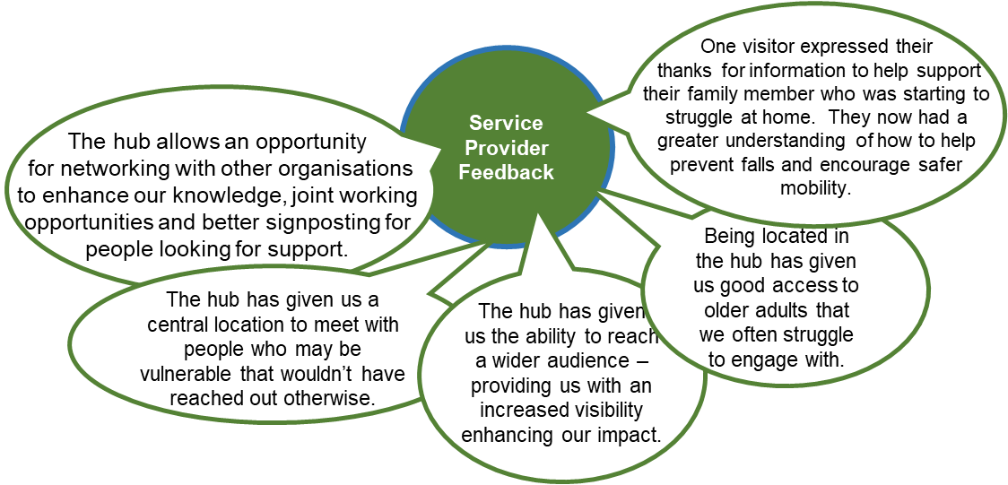 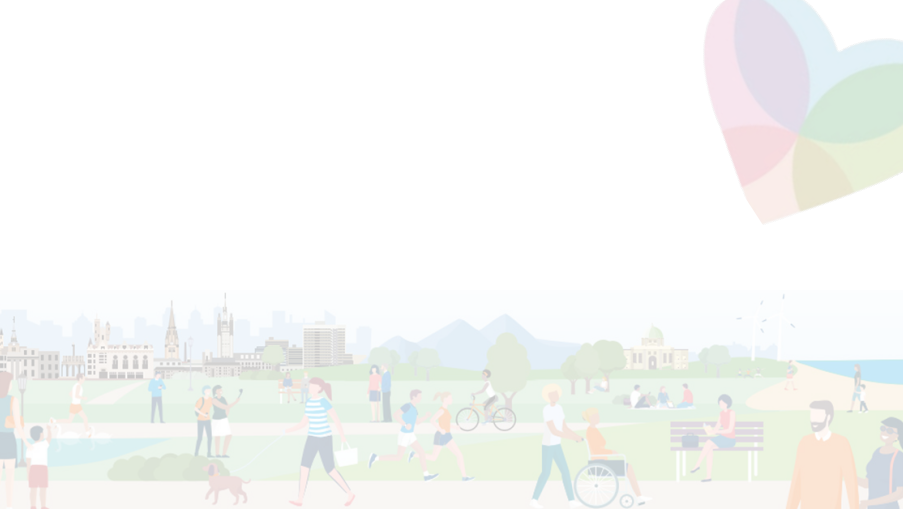 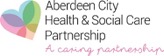 Public Feedback
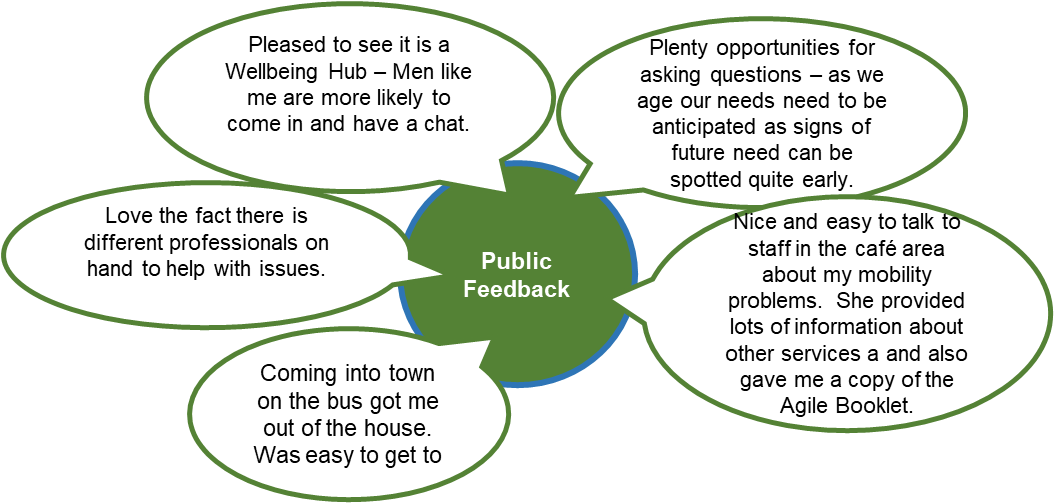 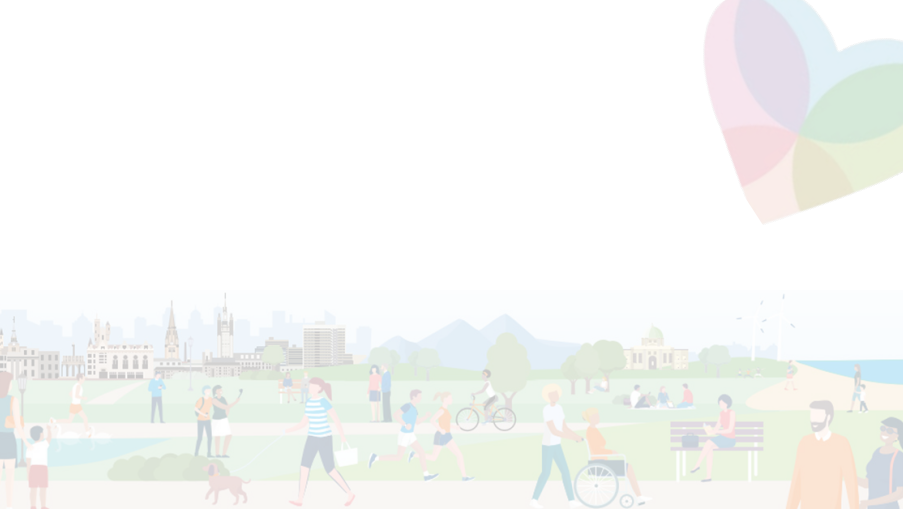 Key Points from Evaluation
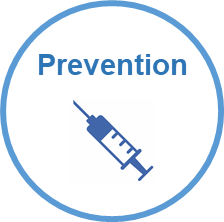 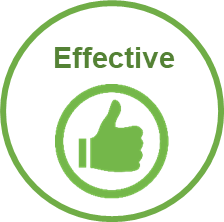 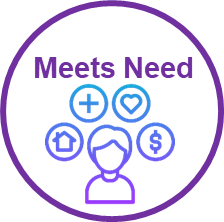 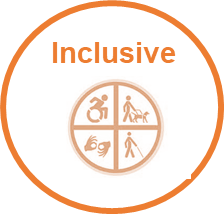 Accessible

Supports Inclusivity offering access for everyone to receive the same support. 

Collaboration to improve inclusivity

LD Week 2024
Continuous Feedback

Connecting Communities

Reduce Barriers by  offering drop in for support.
Cost Effective

Multi-skilled workforce

Co-located & co-produced services

Networking opportunities

Environmental impact
Focus on Early Intervention & Prevention

Community Space for Social Isolation & loneliness.

Making Every Opportunity Count
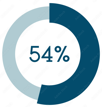 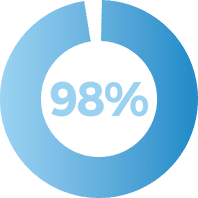 Public - 98% were satisfied with service & 98% felt location was accessible.
Providers – reported 54% of people they engaged with at hub would not have contacted their service otherwise.
[Speaker Notes: Footfall quote: Prevention
Focus on Prevention & Early Intervention:
Vaccinations at the hub align with the Scottish National average.
Accessible 6 days/week for drop-ins and community space use.
Community space for workshops addressing social isolation and loneliness.
Health Information point with resources (e.g., Period Products, Condoms, BBV Home testing kits).
MEOC Conversations: Enhanced staff knowledge for effective signposting.
Known as a "Warm Space" for social interaction and support.
Current Development – Childhood Prevention & Early Intervention
Summer Holiday Activity Clinics (July-August 2024):
Collaboration with Pre-school Immunisation Team, ACC Children’s Services, PEEP, Health Visitors, Home Start, Childsmile, and others.
Focus on cost of living, income, housing, healthy eating, and oral health to support child wellbeing and reduce poverty.
Effective
Feedback: 98% satisfaction and accessibility reported by 659 respondents.
Budget: Costs met within existing revenue, anticipated same for 2024/25.
Collaboration: Voluntary organizations benefit from networking opportunities.
Environmental Impact: Reduced trips by offering over 60 services under one roof.
Accessibility: 54% of people engaged wouldn’t have otherwise contacted services.
Workforce: Multi-skilled workforce enhances cost efficiency.
Inclusive
Accessibility: Easy access by bus, train, and car; all services on one level.
Support for Hearing Impairments: Portable loop system, collaboration with NESS for BSL-assisted clinics.
Translation Services: Use of language line, links with GREC.
Community Engagement: Hosting GREC workshops, collaborating with local groups to promote inclusivity.
Learning Disabilities Week: Safe, welcoming environment with positive feedback from over 100 attendees.
Meets Need
Feedback Implementation: Collaborated with Harlaw Academy to develop and implement feedback mechanisms.
Barrier Reduction: Drop-in support available from over 60 voluntary organizations.
Community Connections: Sharing information through Wellbeing Walls and digital folders to promote local group connections.]
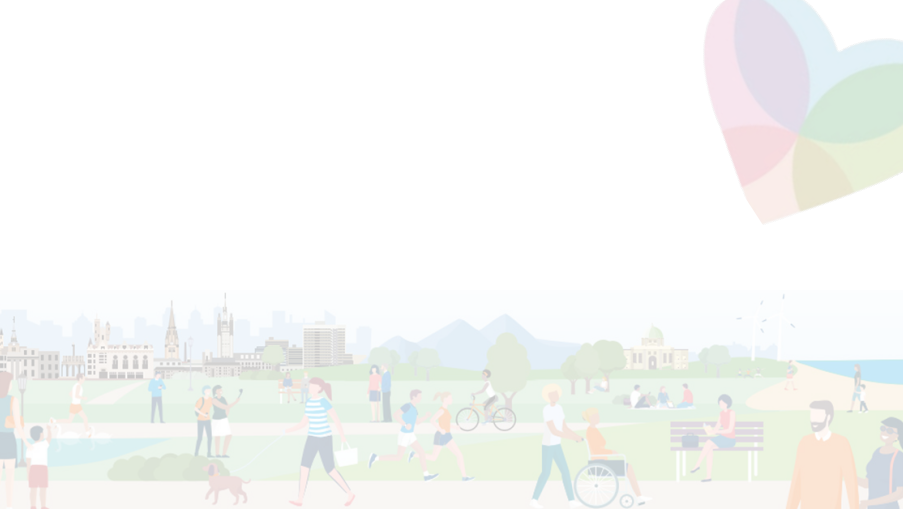 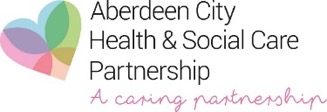 By fostering a collaborative and inclusive environment, the hub effectively meets the needs of the community, ensuing that support is available early for all. This success highlights the value of integrated care and community centred approaches in creating a healthier and more resilient population.